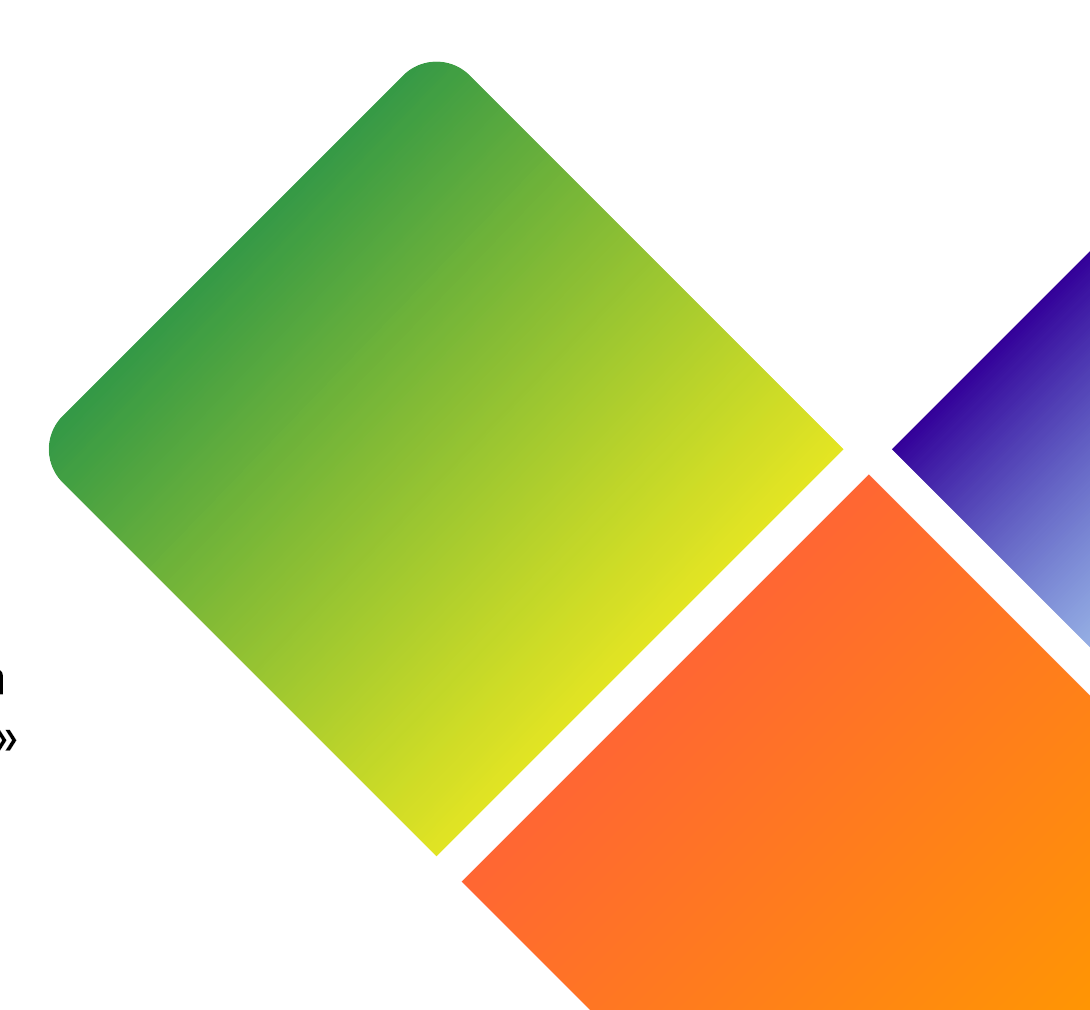 “Конструктор” бюджета
в рамках Всероссийского конкурса «Шустрик»
vbudushee.ru
Доходы проекта
3
Личные сбережения
Привлеченные средства
Доходы проекта
Доходы - это деньги, которые поступают в проект
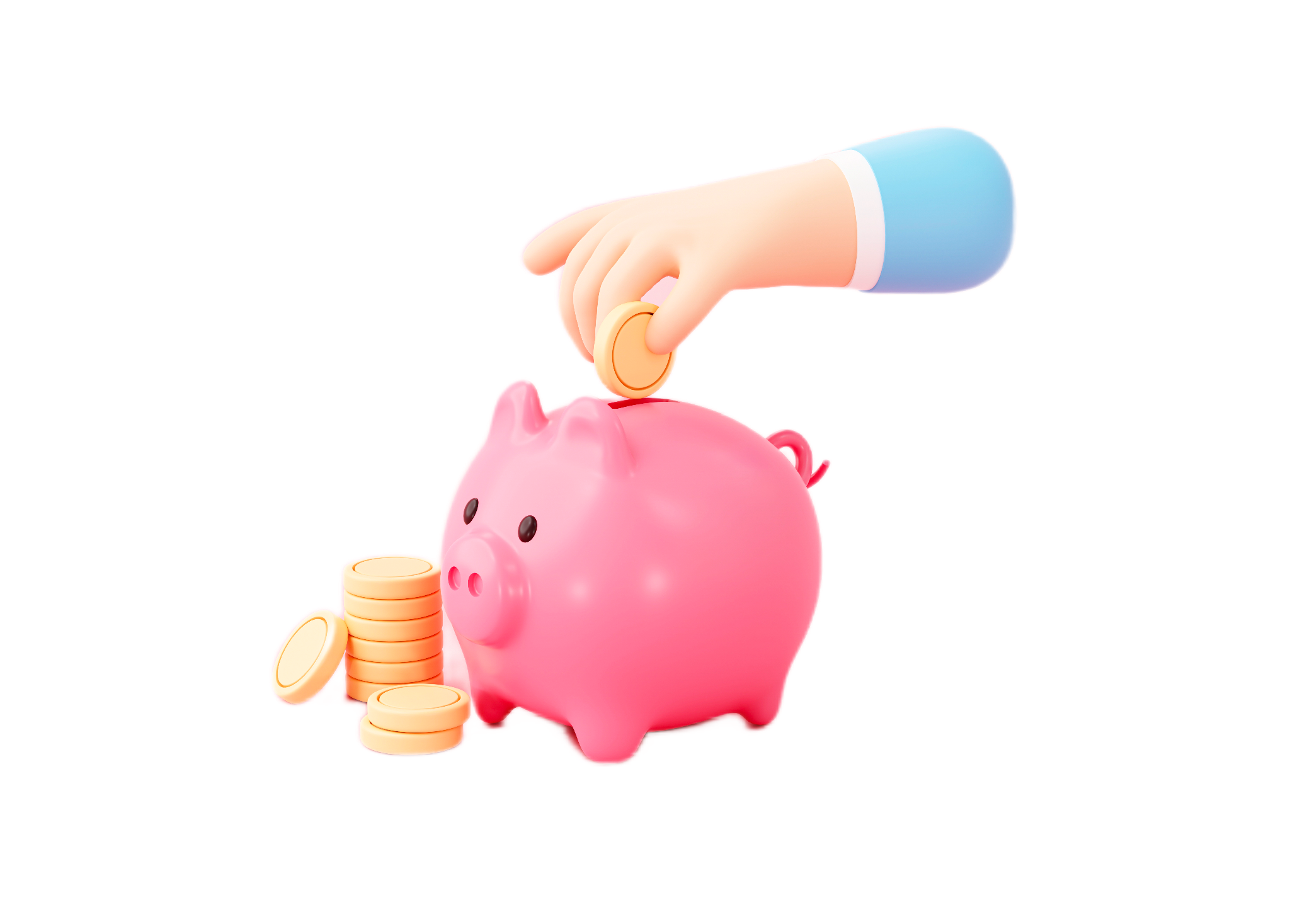 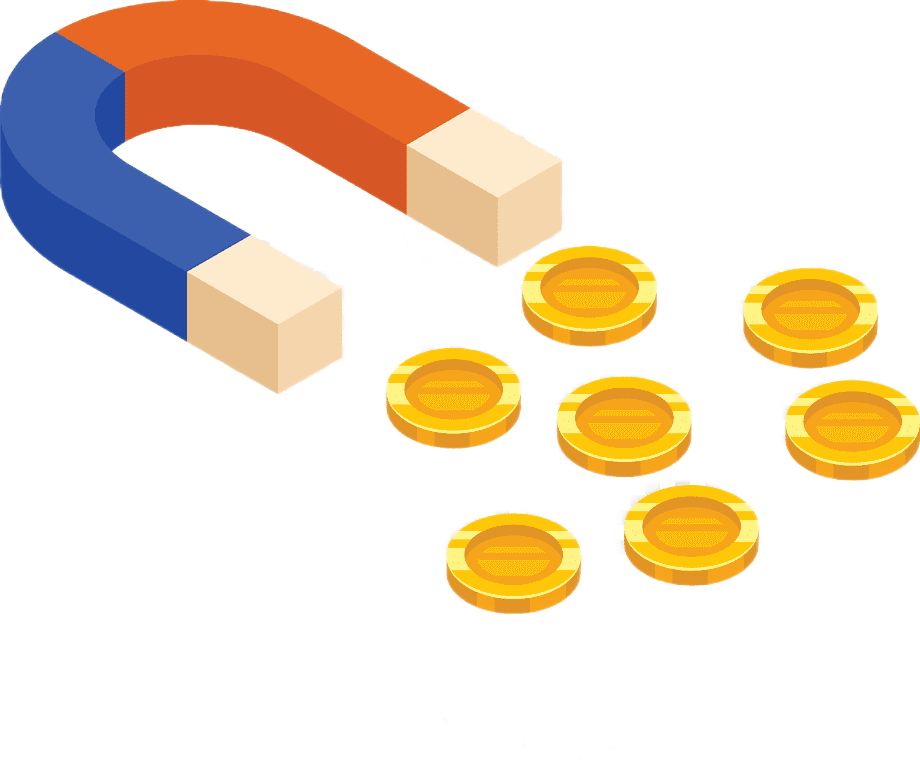 Кредиты / Займы
Инвестиции
Гранты
Привлеченные средства в бюджет
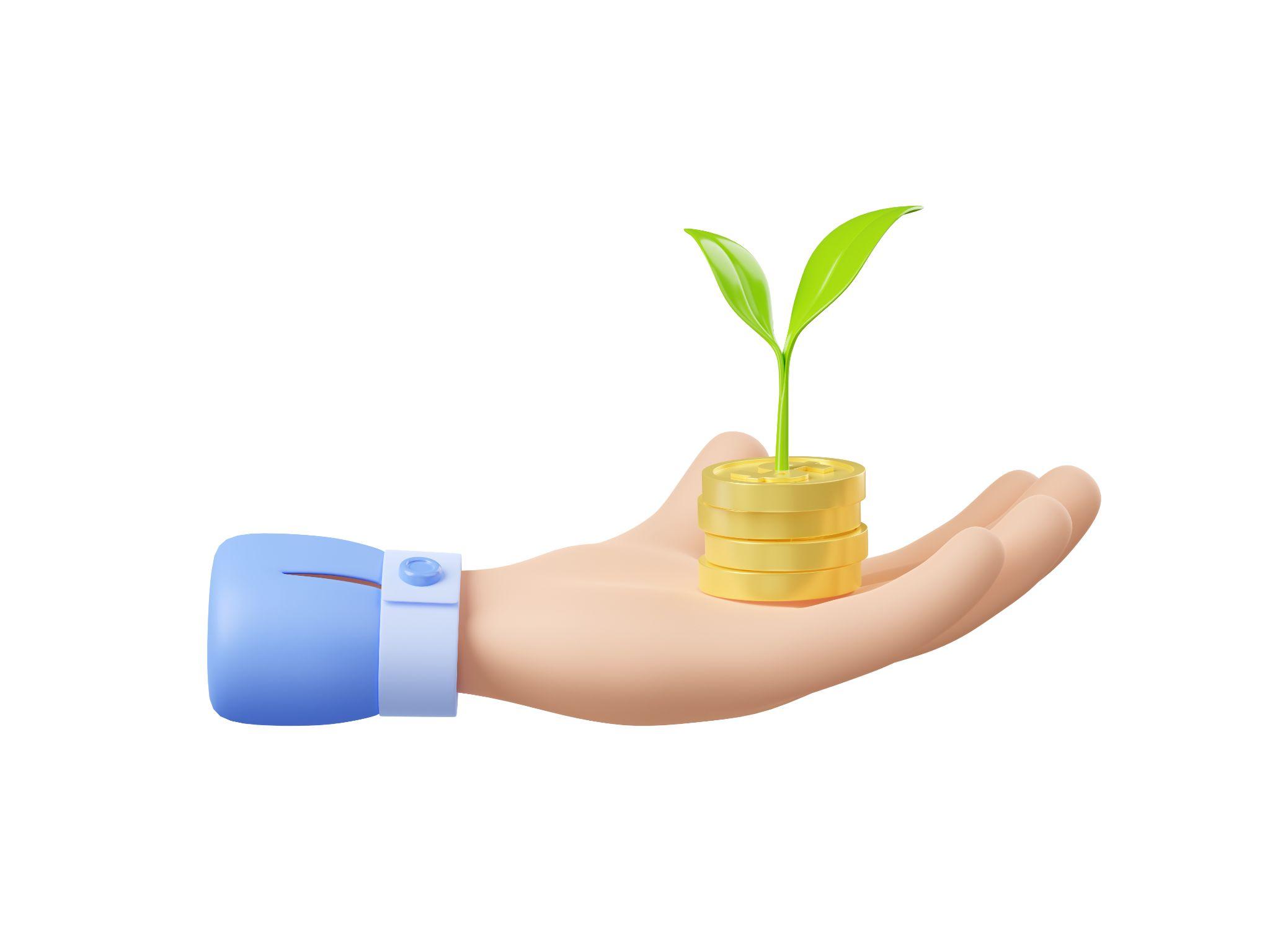 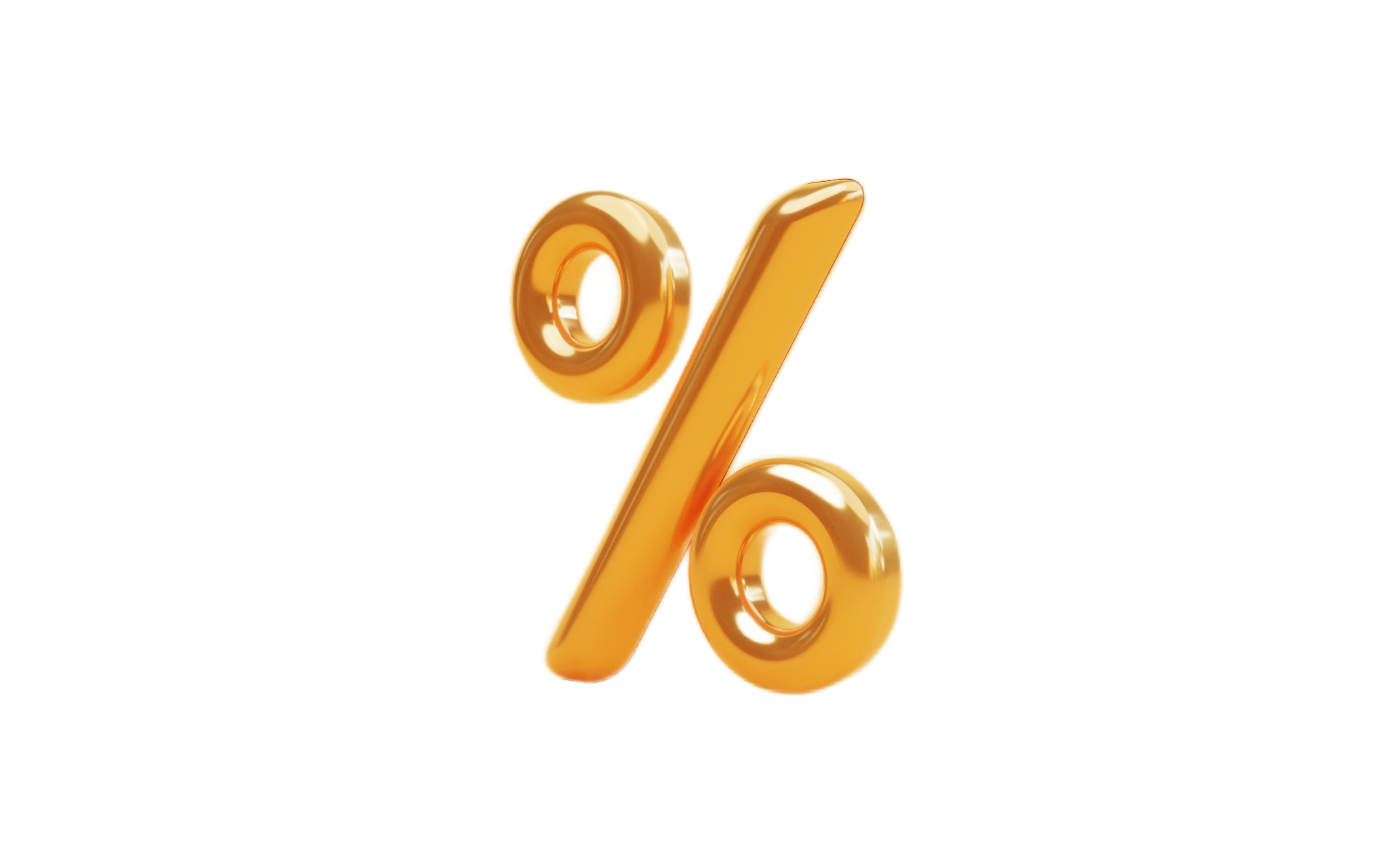 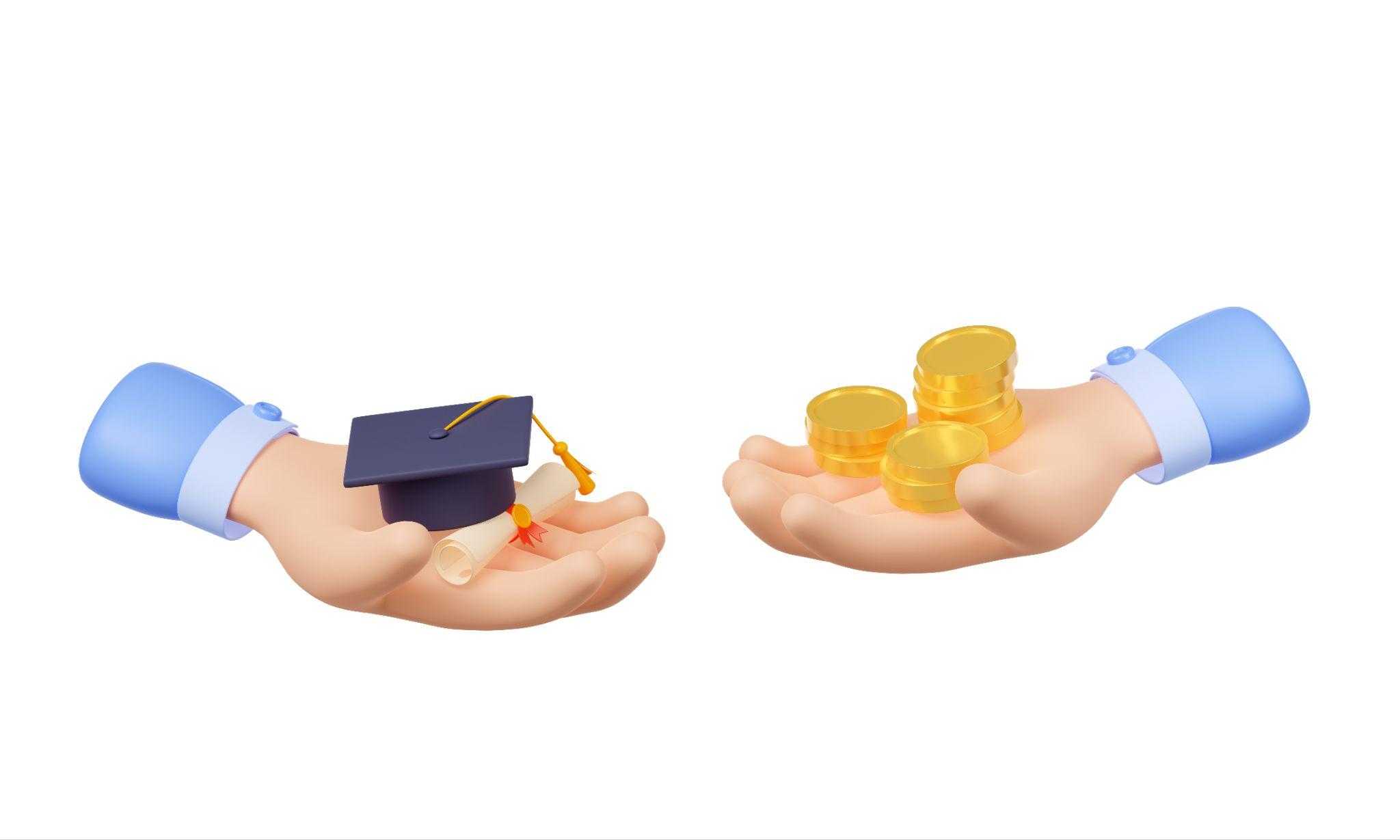 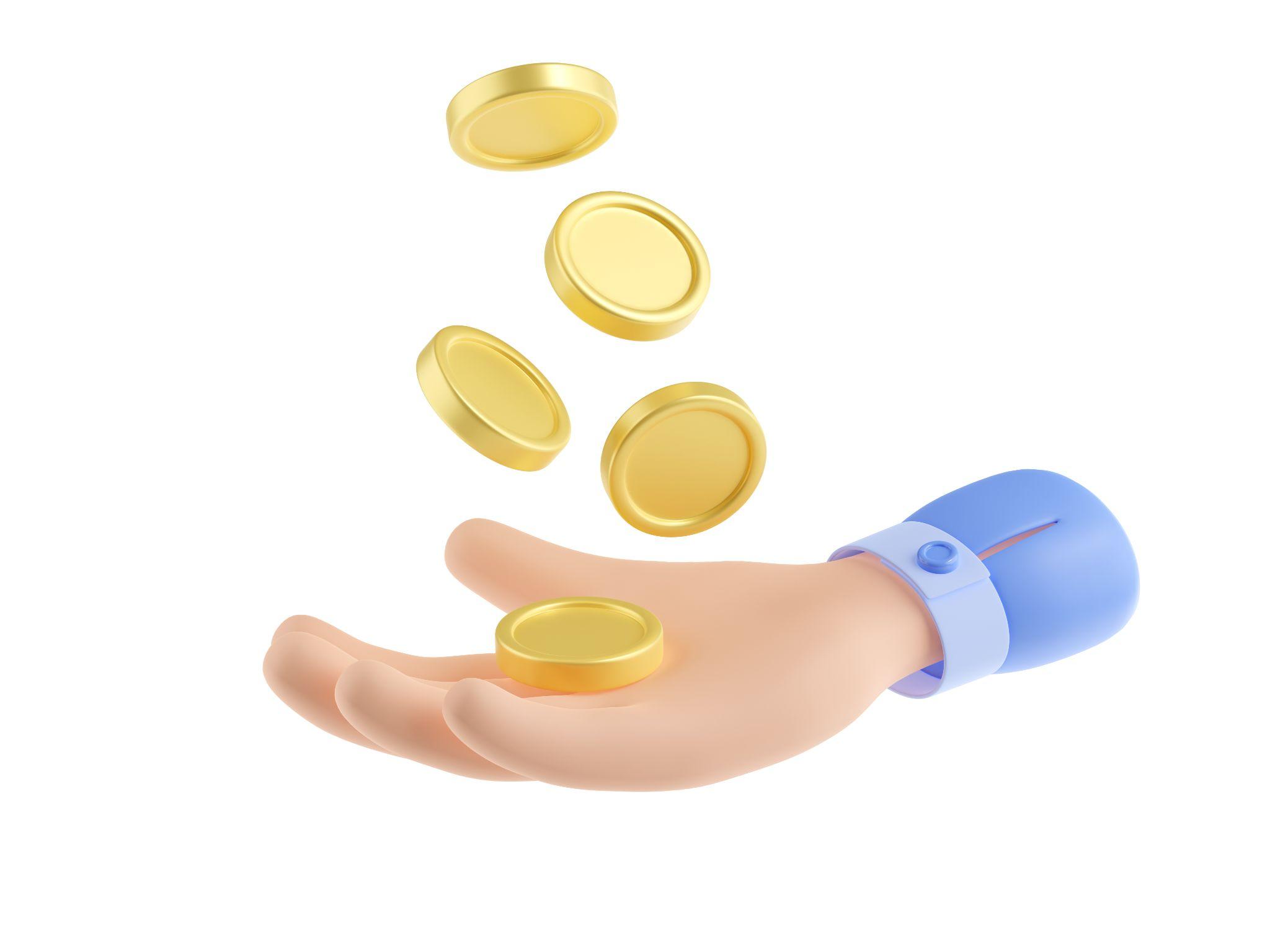 Виды кредитов и займов
Государственные организации
МФО
Кредит на бизнес
Потребительский кредит
Физ/юр.лица
Условия
ИП или ООО + пакет документов
ИП или ООО + пакет документов
Физ.лица (18 +) 
+пакет документов
1 год
1 год
1 год
1 год
Срок
100 000 рублей
100 000 рублей
100 000 рублей
100 000 рублей
Размер
10%
18,9%
35%
17%
% ставка
110 000 рублей
118 000 рублей
Общая сумма возврата
135 000 рублей
117 000 рублей
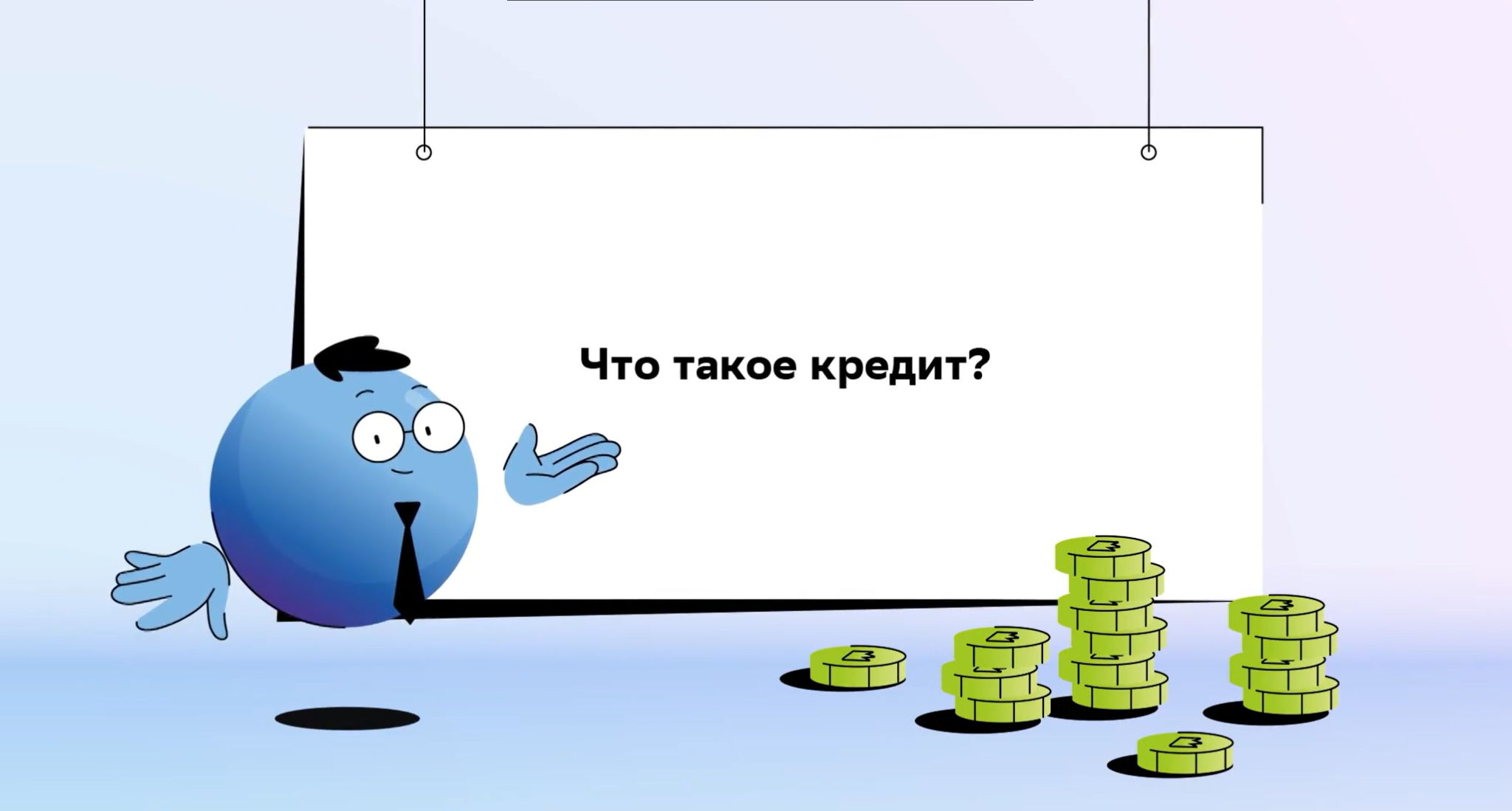 Микрофинансовая организация (МФО)
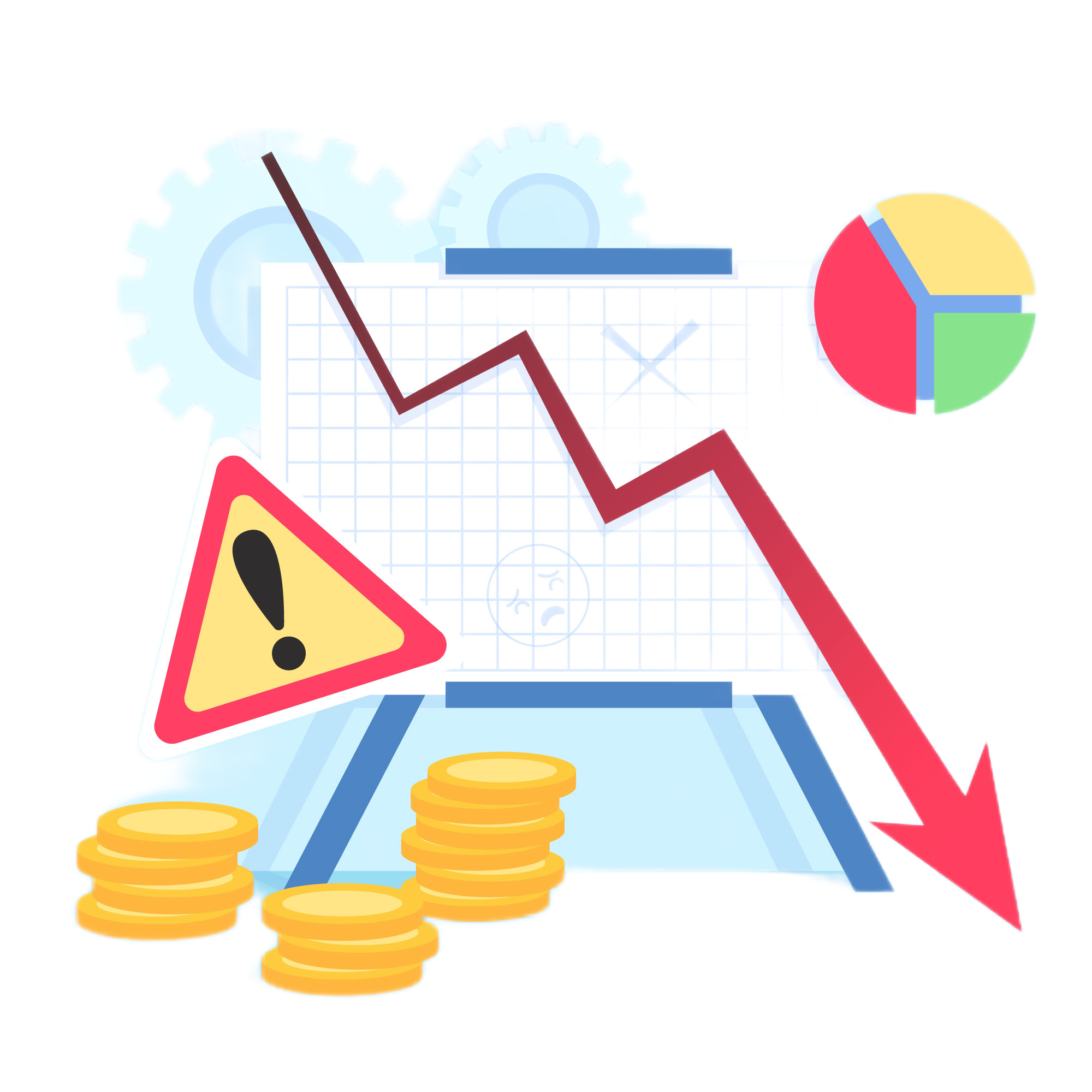 Осторожно!МФО портит кредитную историю
Гранты - это деньги, которые безвозмездно дает государство или частный фонд на создание и развитие проекта
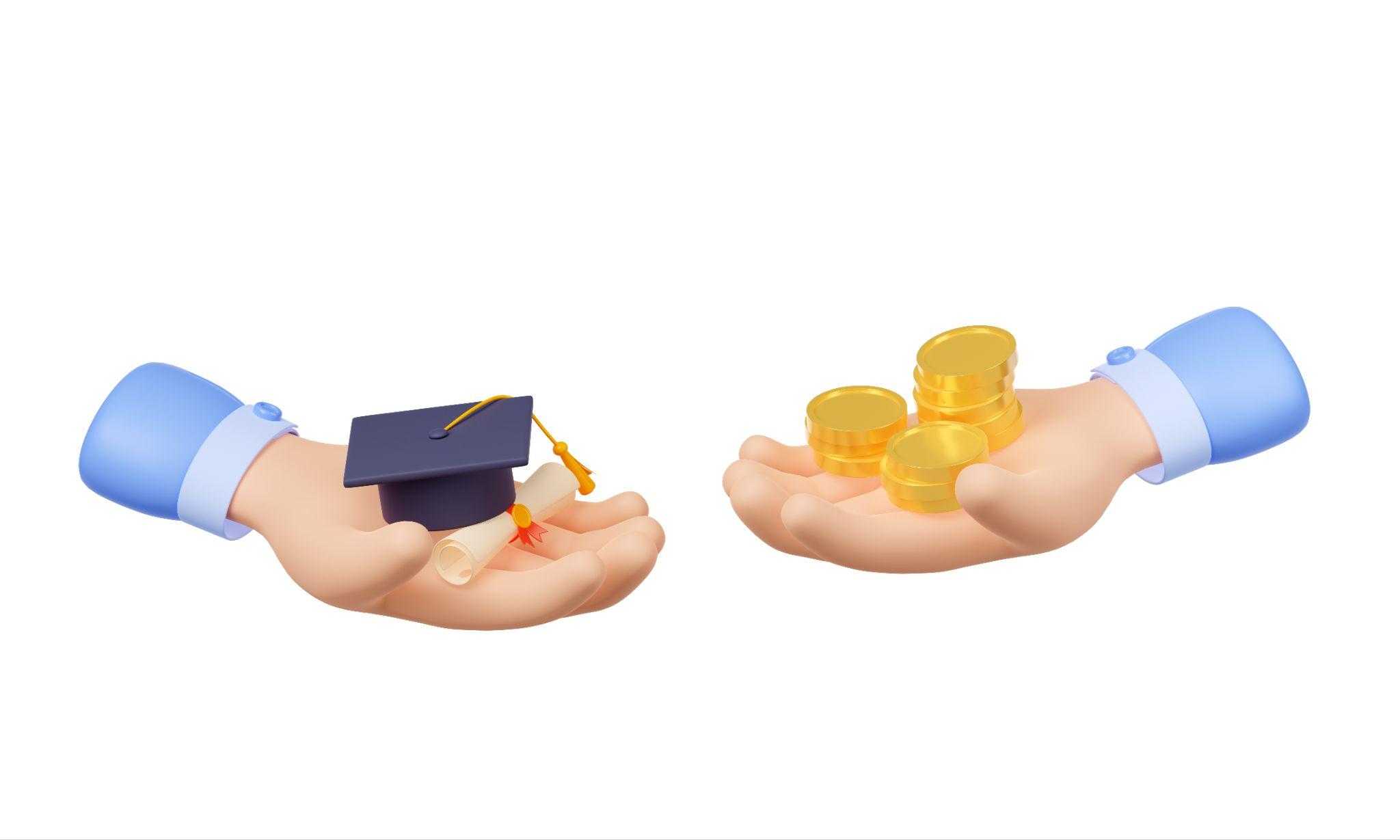 Полученная сумма гранта
Отчет
Грантовая заявка
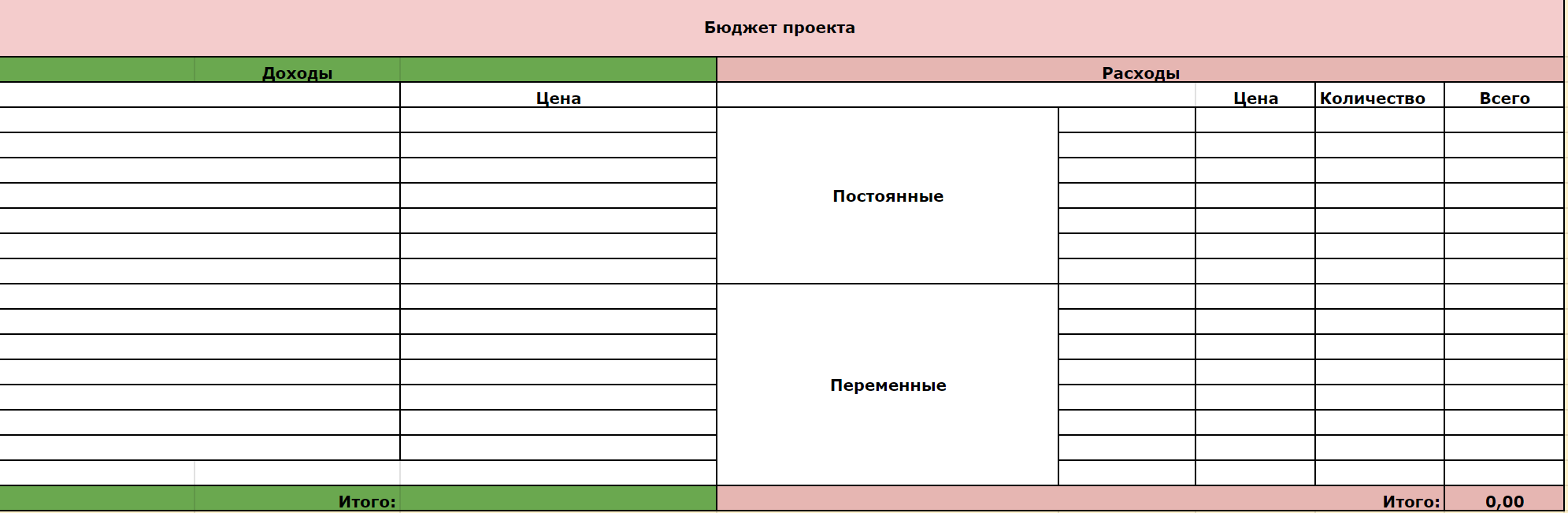 Грантодатели
Частные
Государственные
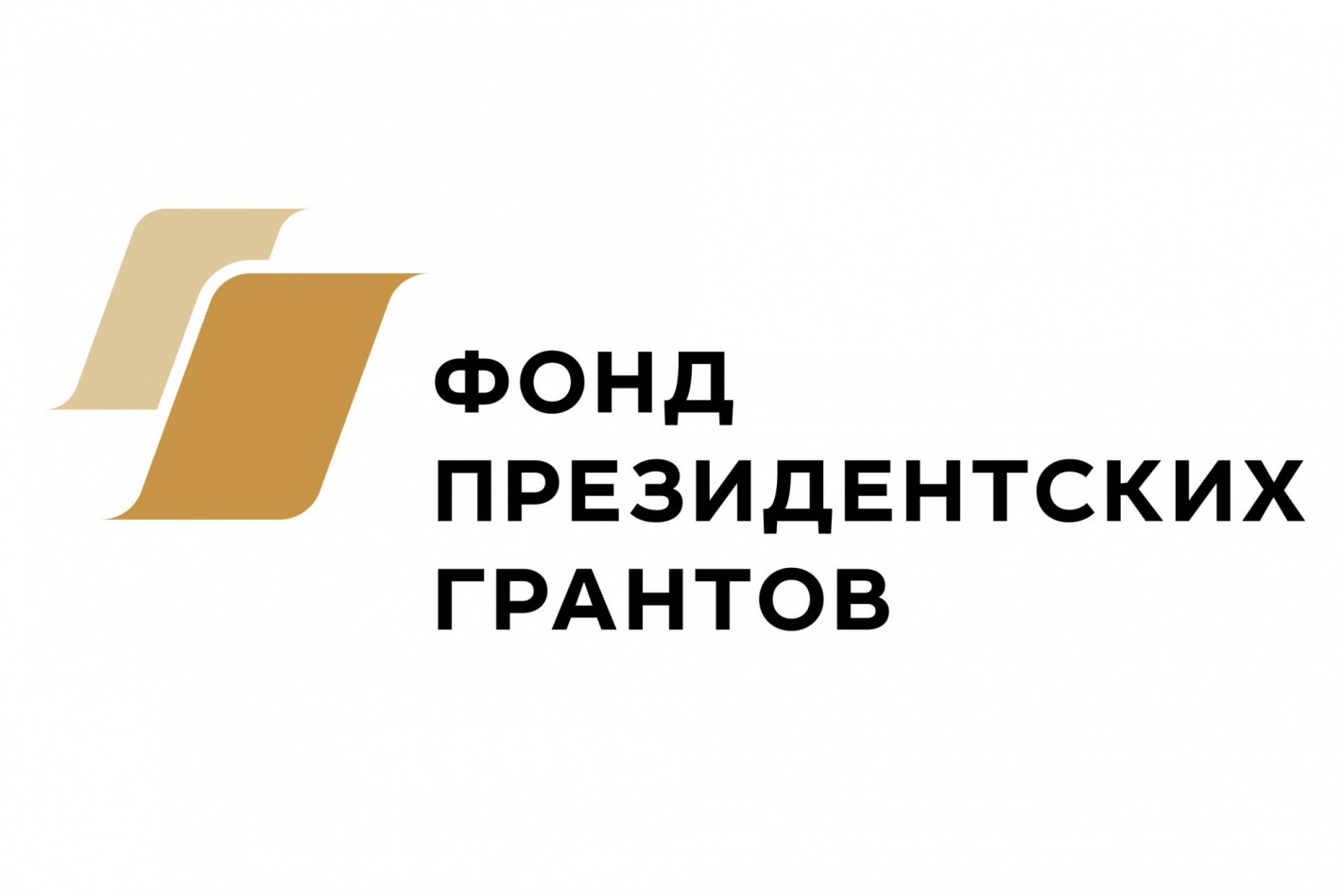 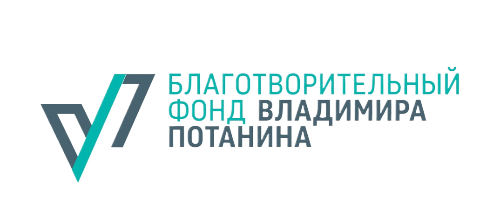 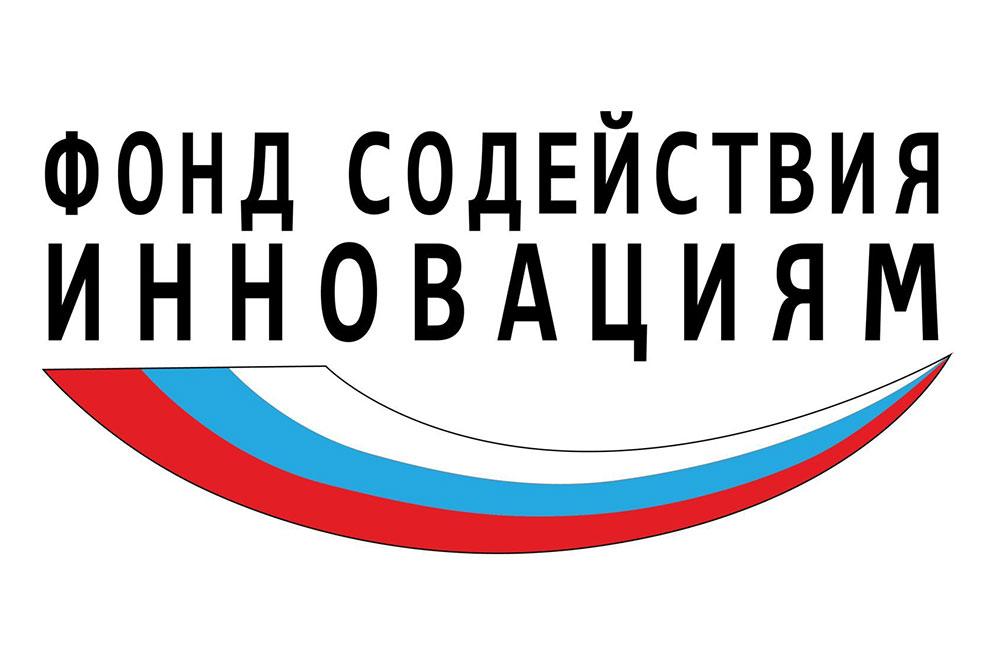 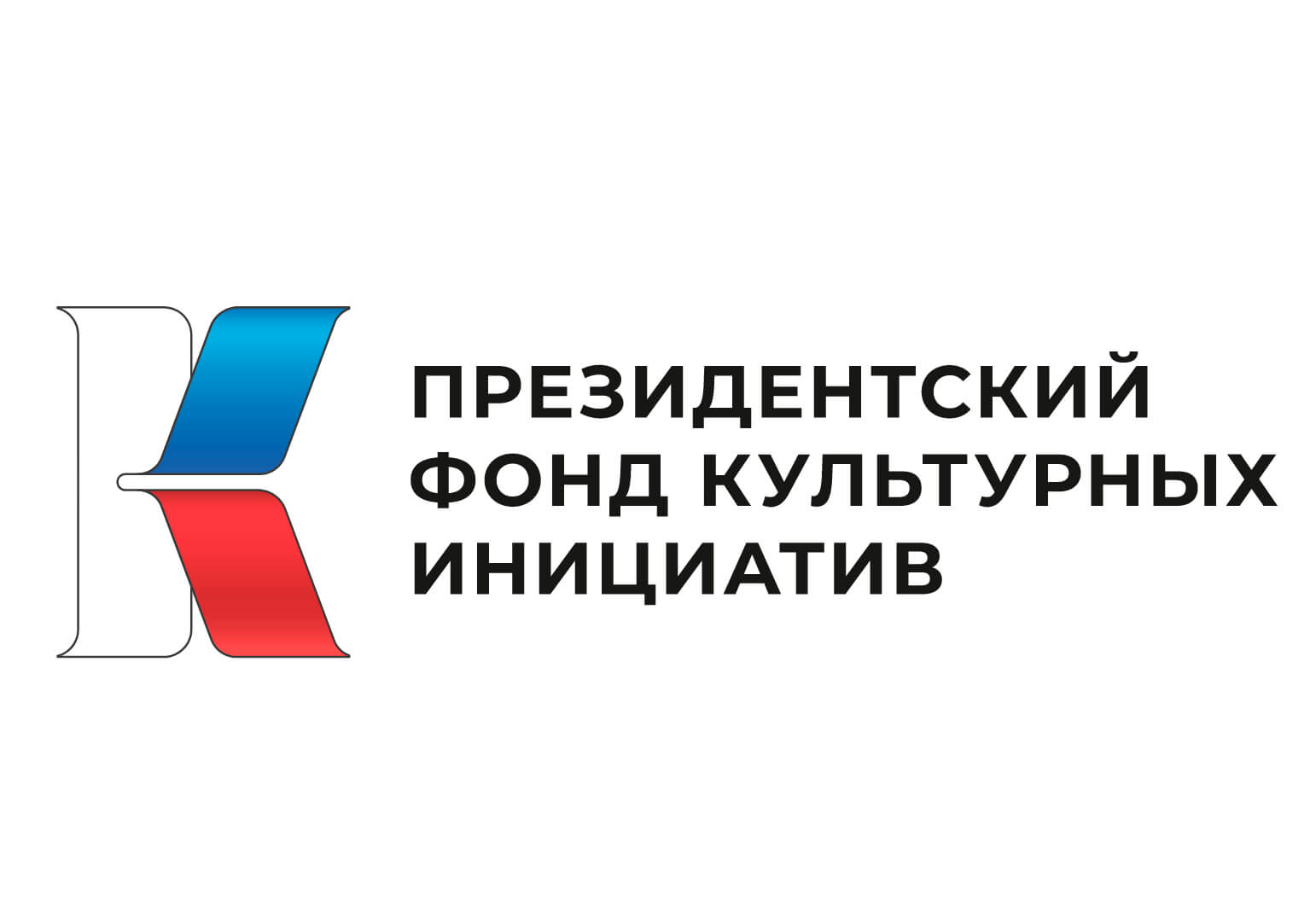 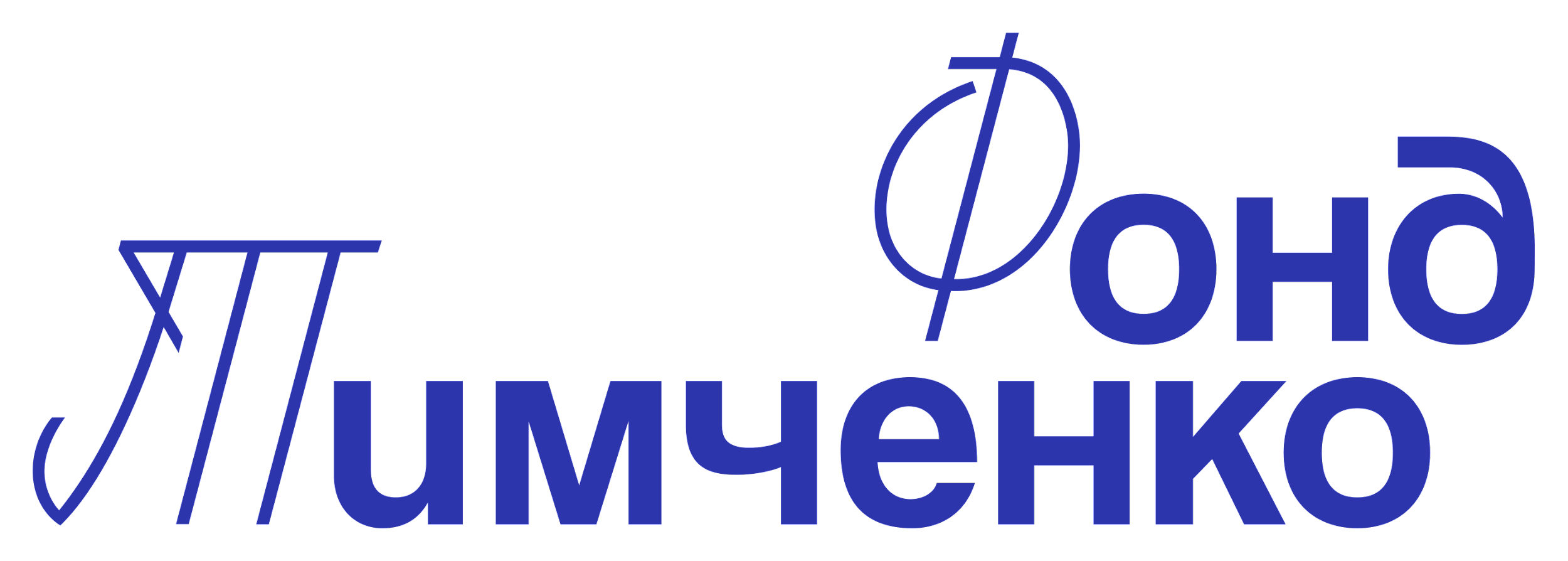 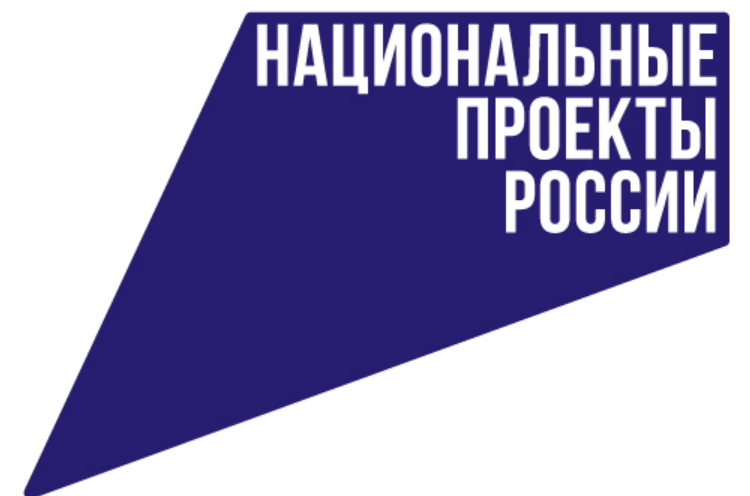 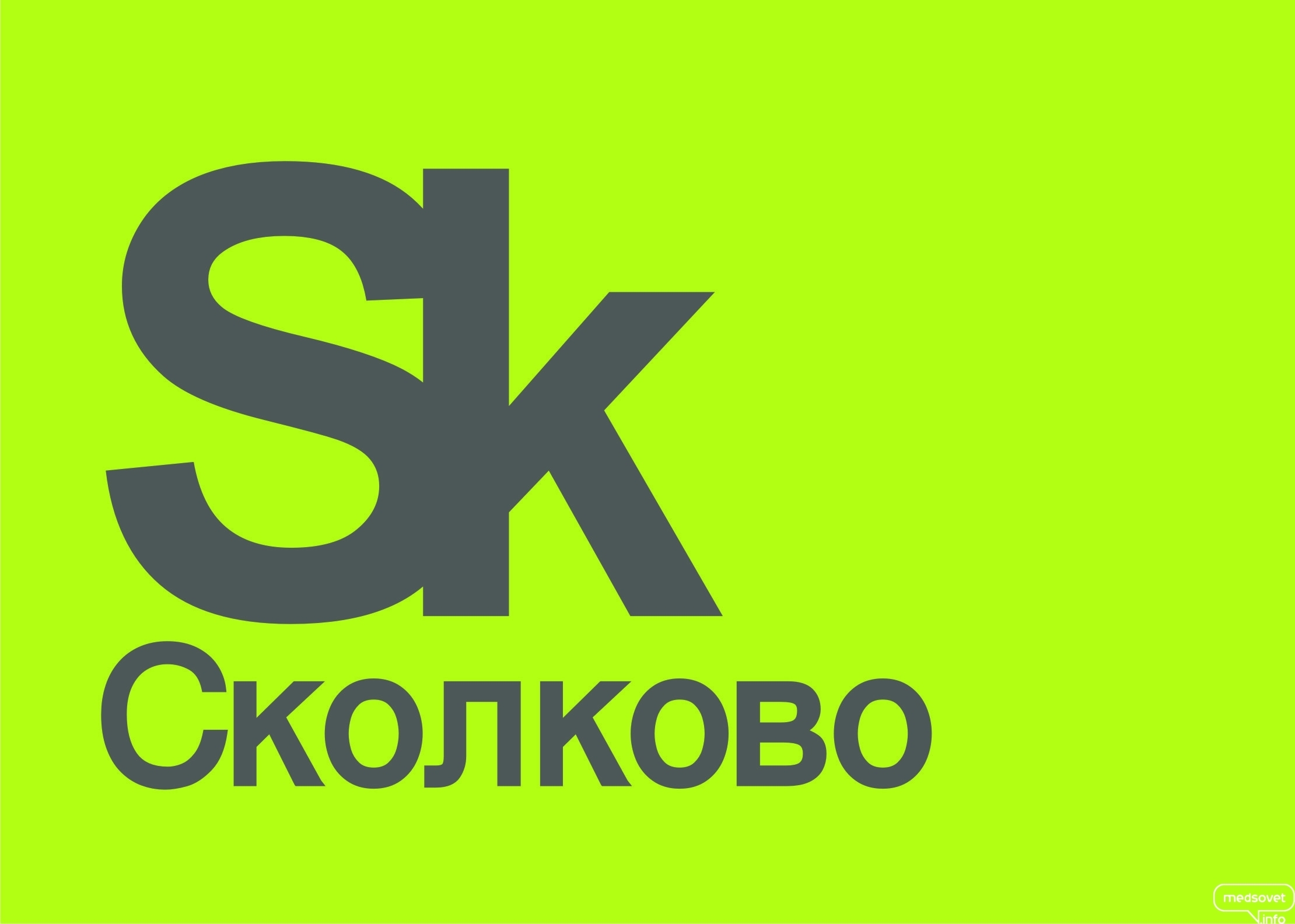 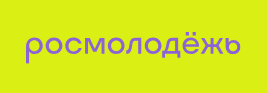 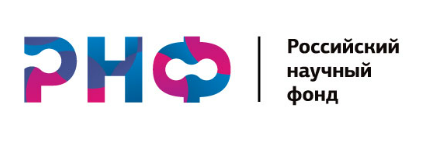 Государственные
Частные
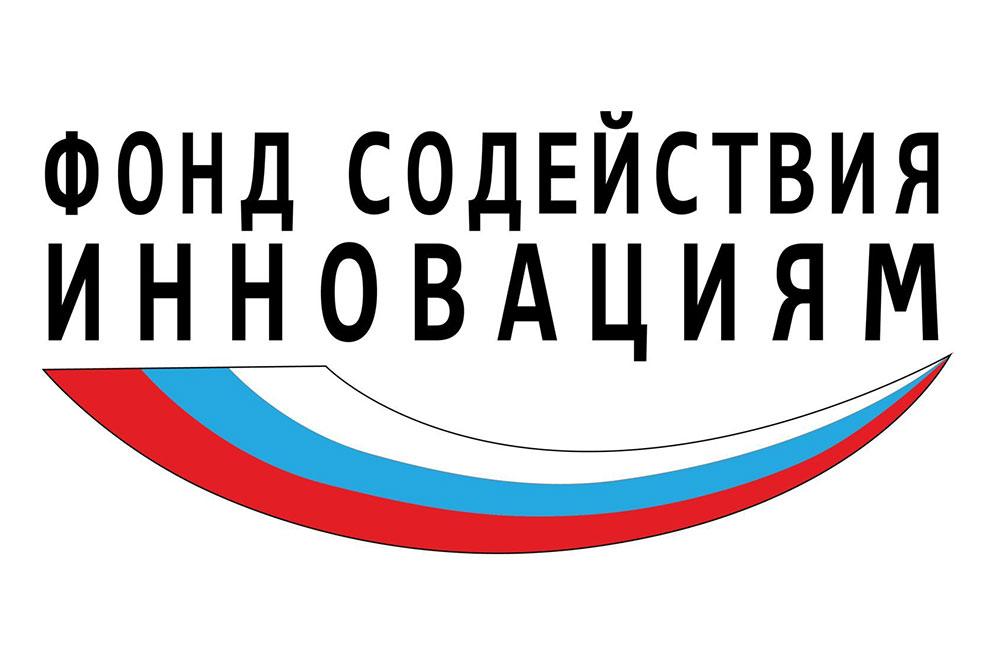 Грантодатель
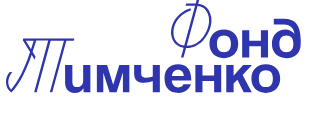 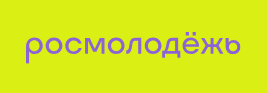 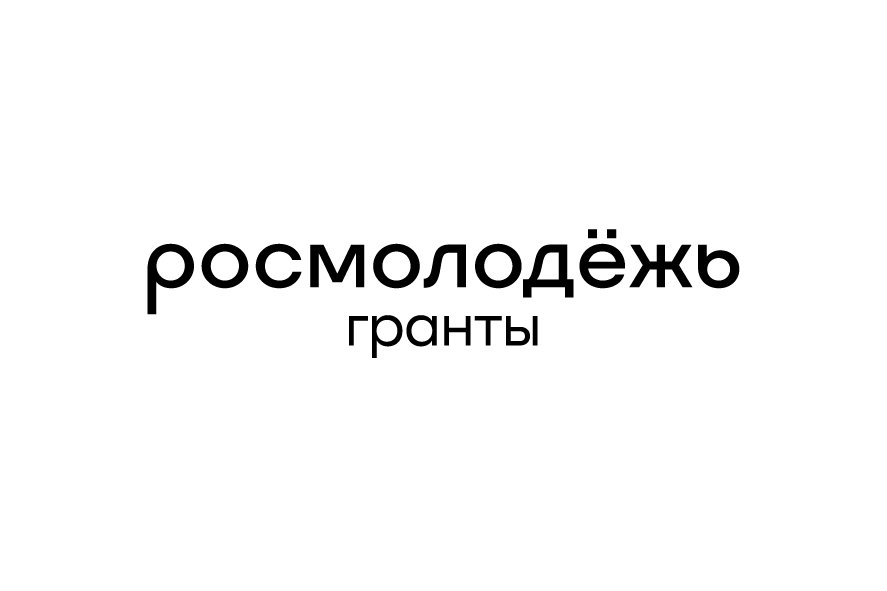 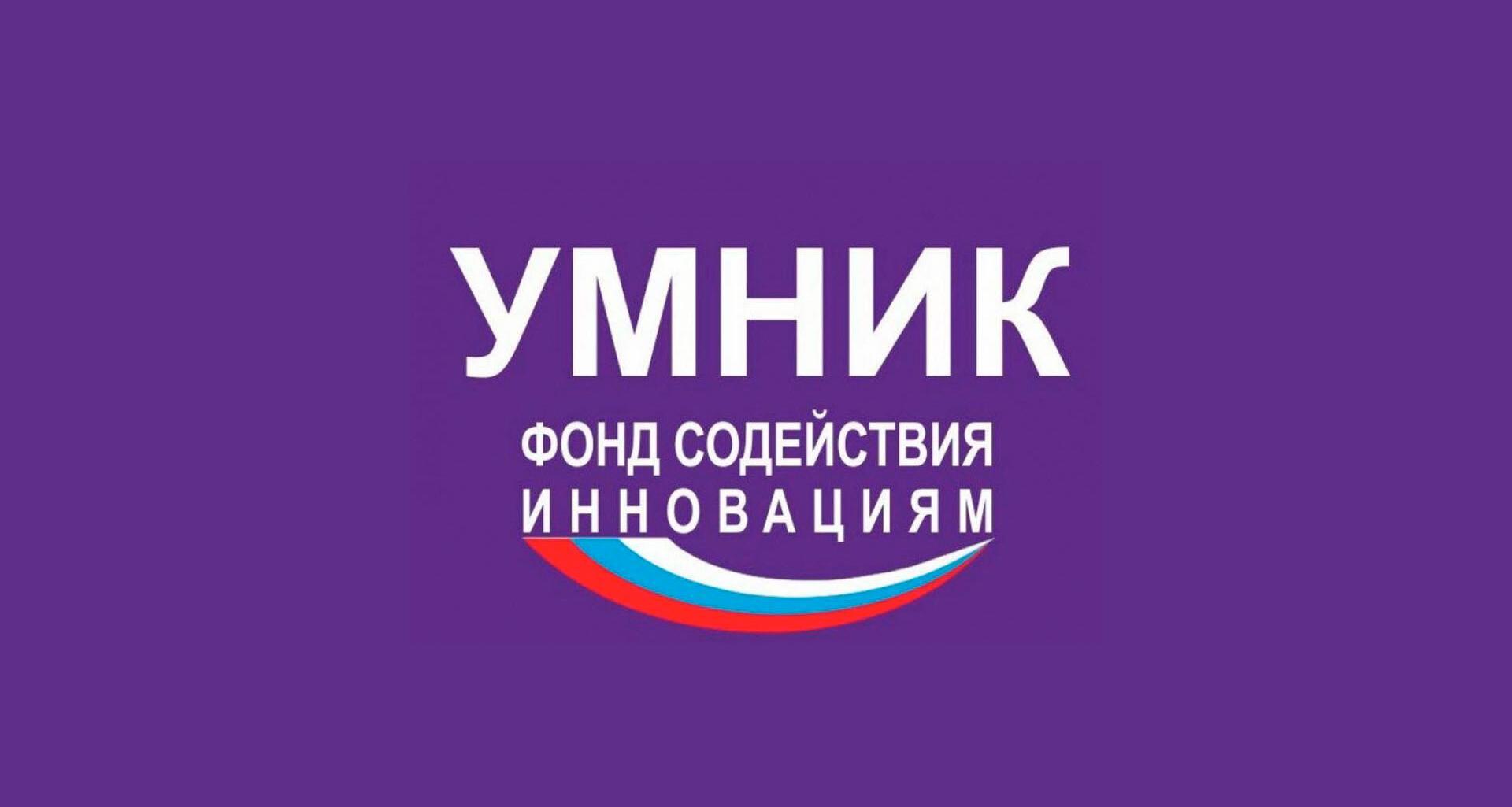 Конкурс
“Новые искатели”
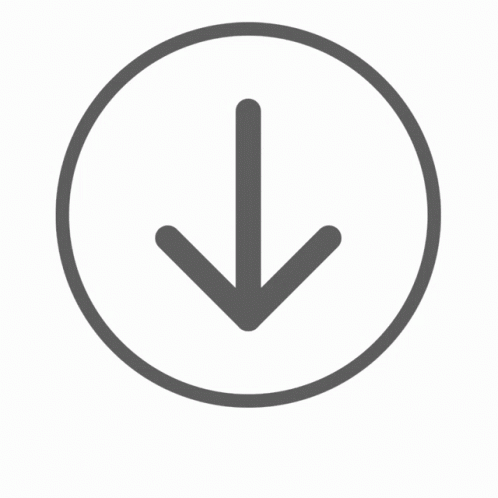 от 14 лет
Участники
от 18 до 30 лет
от 14 до 35 лет
до 500 тыс. рублей
до 700 тыс. рублей
до 1 млн. рублей
Сумма гранта
Грантовые конкурсы
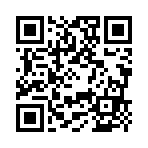 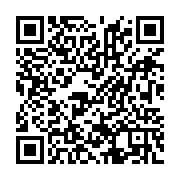 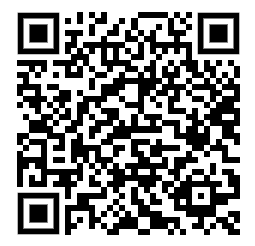 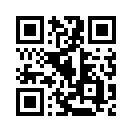 Инвестиции в проект
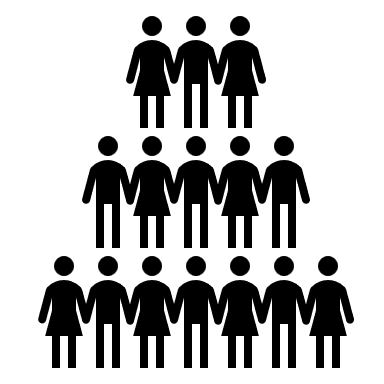 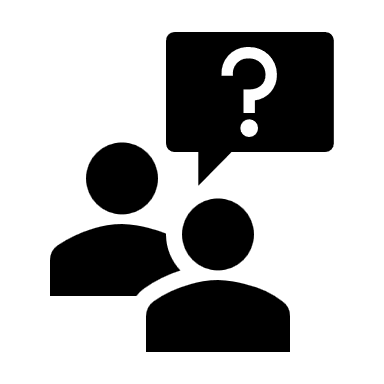 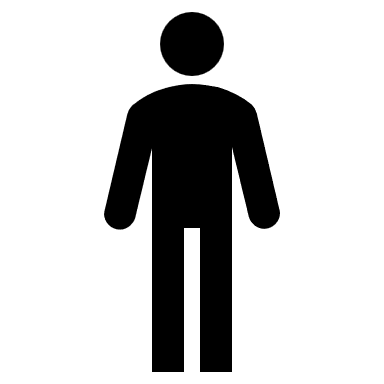 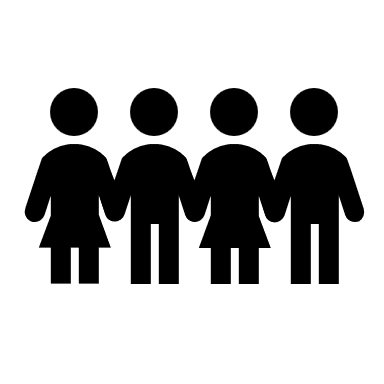 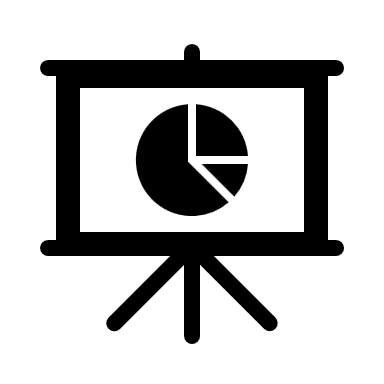 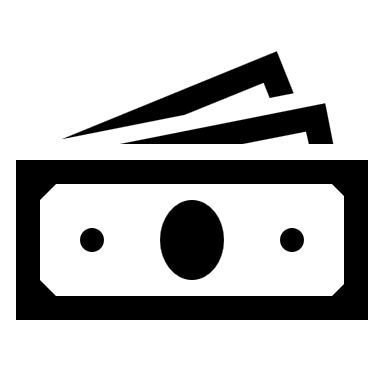 Акселератор
Деньги от родителей и знакомых
Бизнес-ангелы
Краудфандинг
Частные инвесторы
Откуда берутся деньги?
Родители и знакомые
Народное финансирование
Приглашенные инвесторы и компании
Условия
Получение прибыли или доля в бизнесе
Безвозмездно
Безвозмездно
Помощь в продвижении проекта
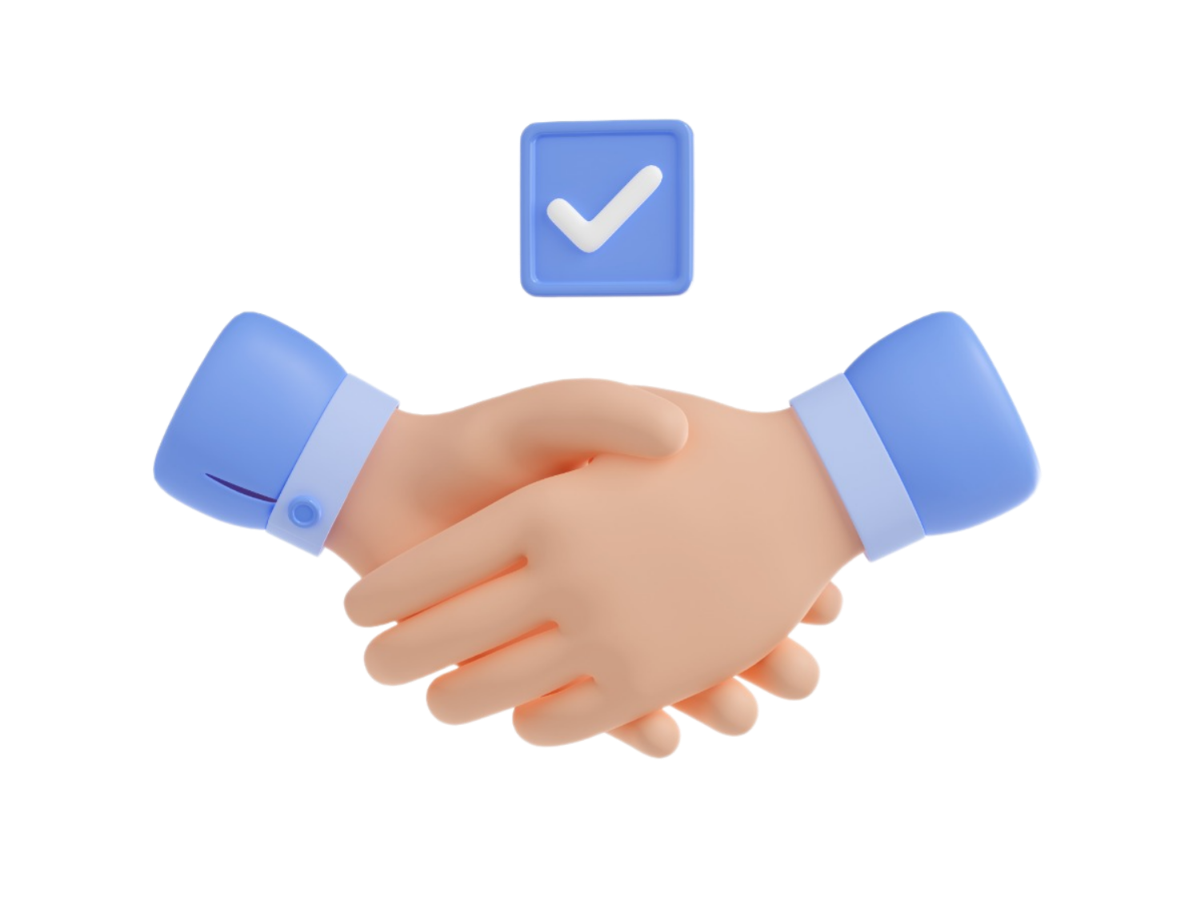 Получение финансирования
Акселератор   – это программа, которая предоставляет начинающим компаниям доступ к инвестициям и консультациям, предлагает наставничество и поддержку
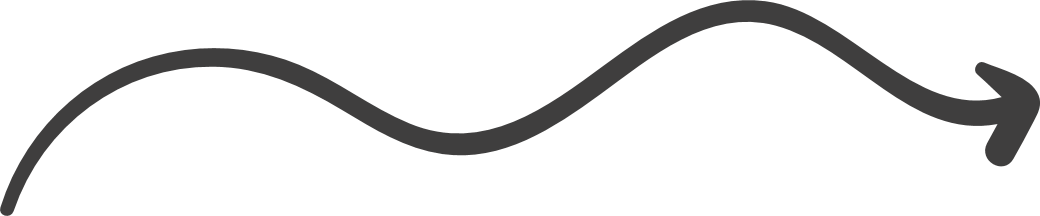 Создание проекта
Обучение
Защита проекта
Идея 
проекта
“Акселератор Mendeleev “
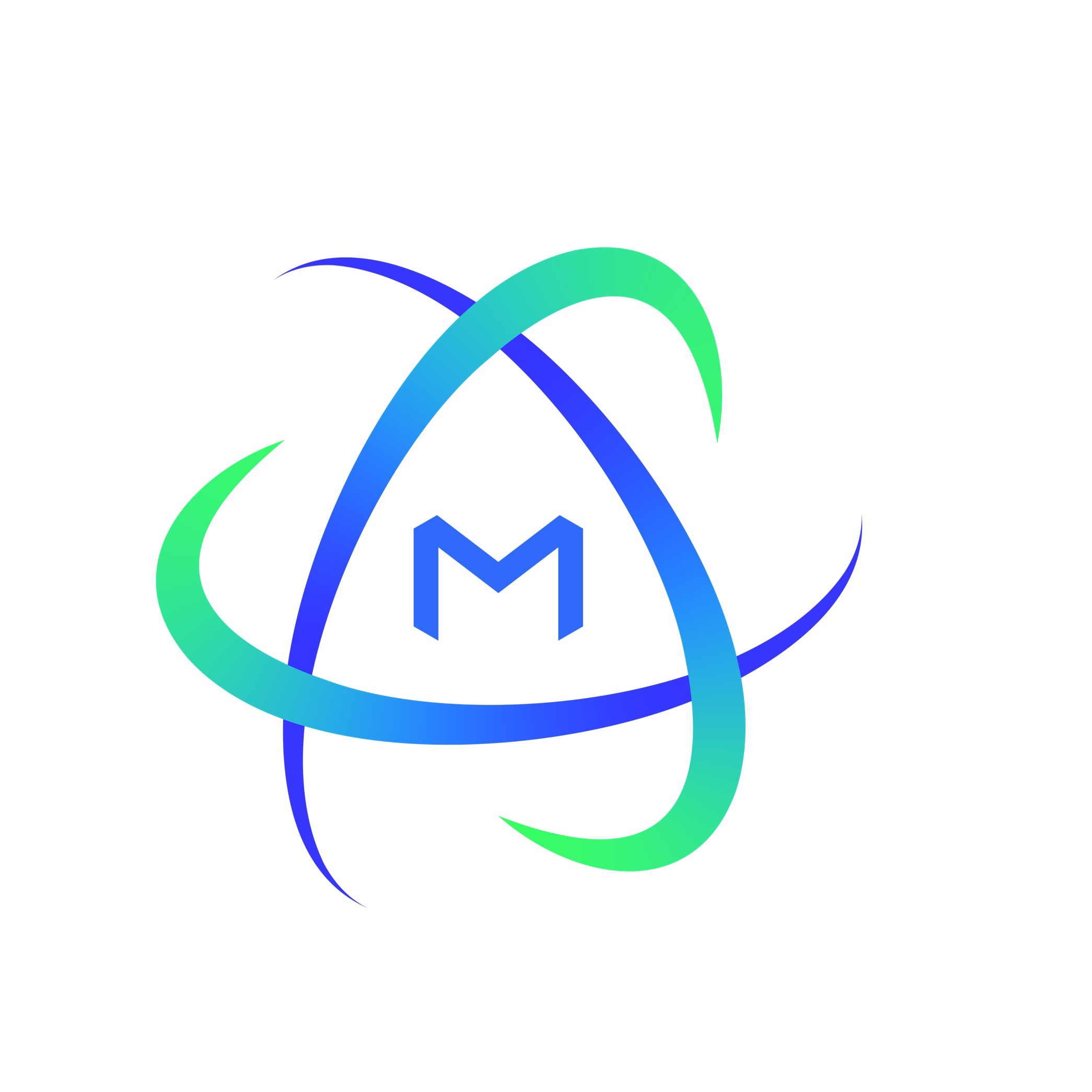 “Академия инноваторов”
“Акселератор игровых проектов”
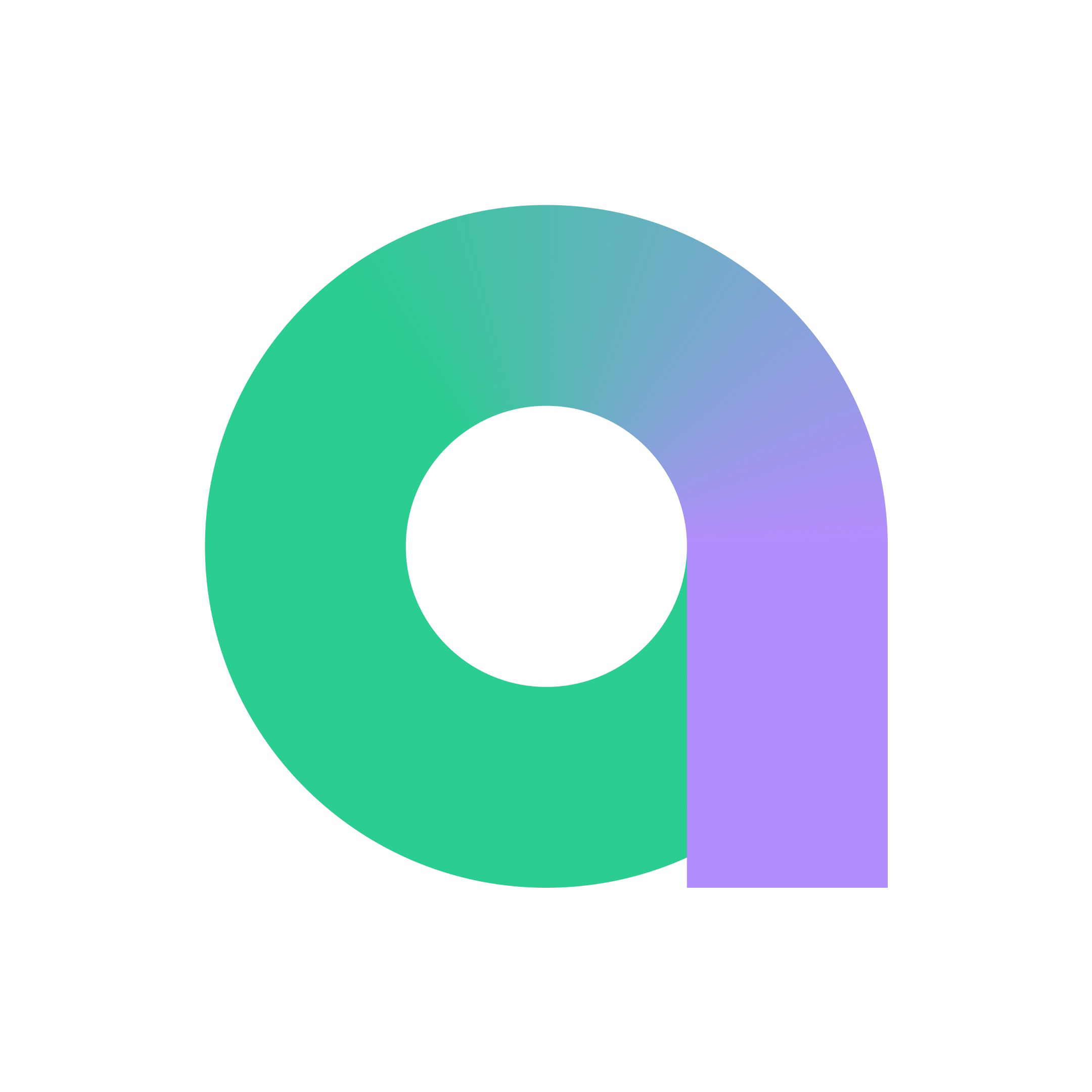 Для студенческих команд
“Технолидеры 
будущего”
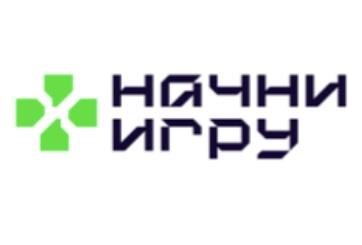 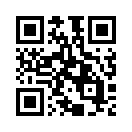 от 14 лет
Проектная школа “ВЫСОТА”
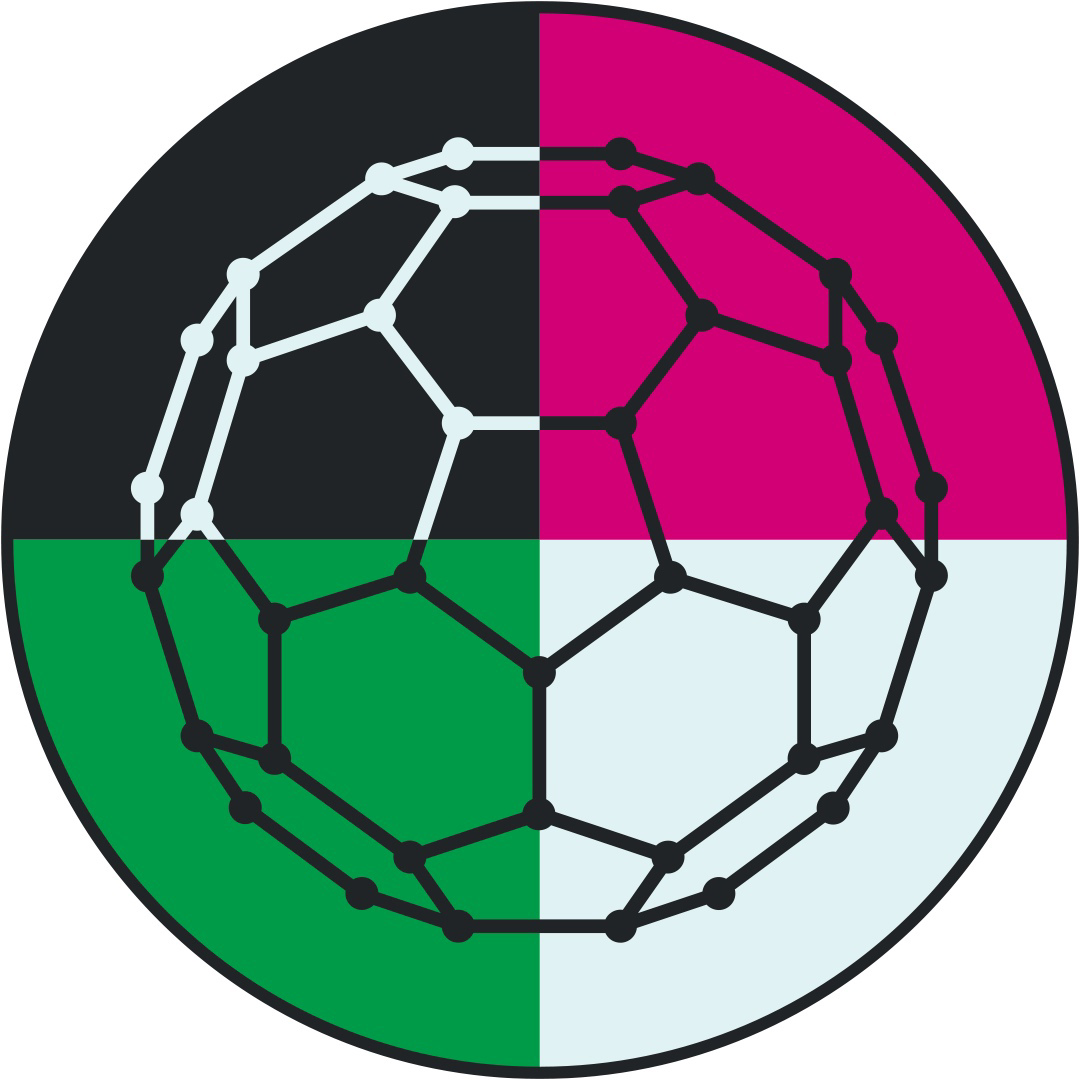 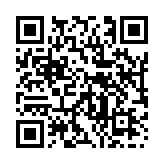 от 14 лет
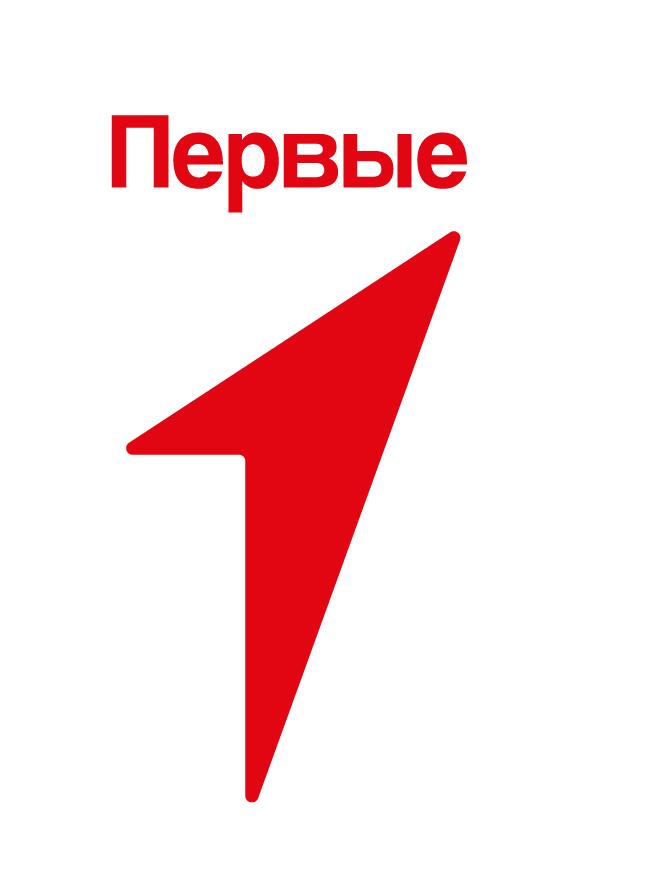 “Школьный акселератор 
SberZ”
Школьники 
13-17 лет
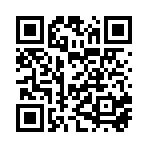 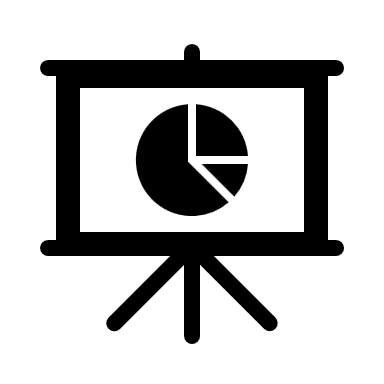 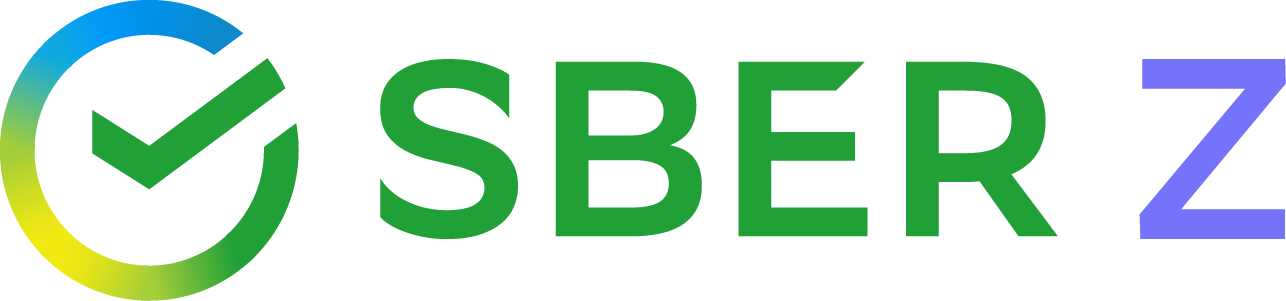 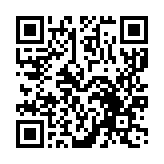 14-17 лет
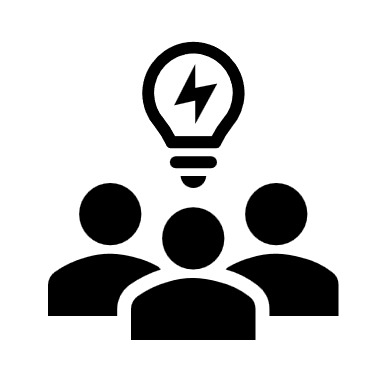 Школьники 8-11 класса,студенты СПО
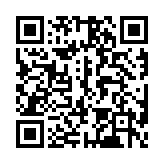 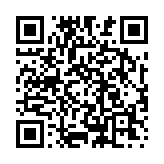 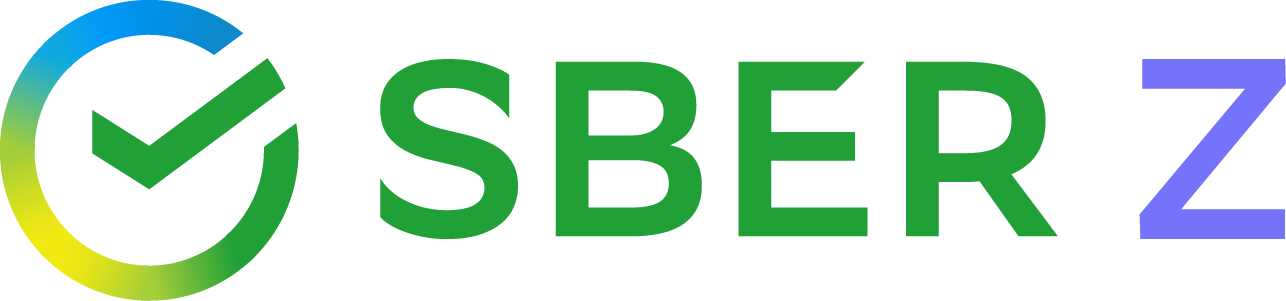 Школьный
Акселератор
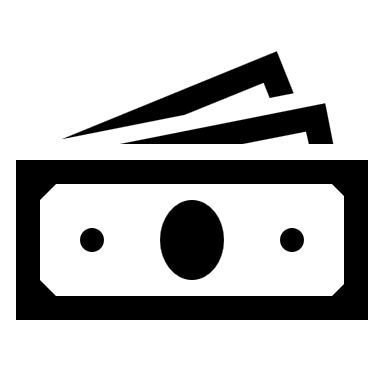 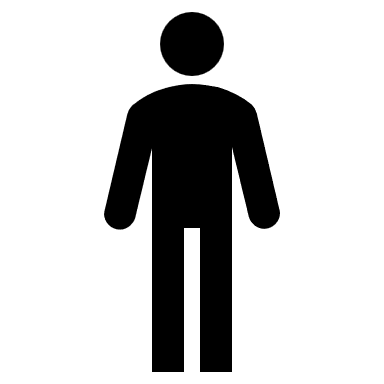 Перенять опыт успешных предпринимателей
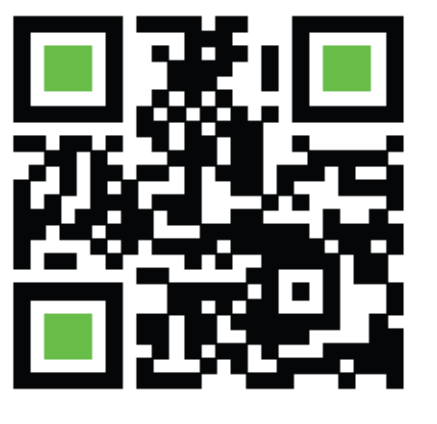 Приобрести профильные знания по экономике и инвестициям
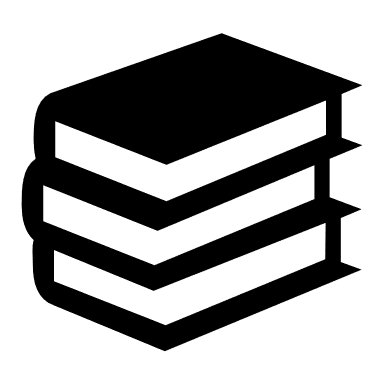 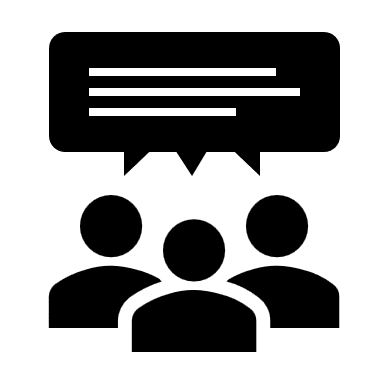 Познакомиться с заказчиками и инвесторами
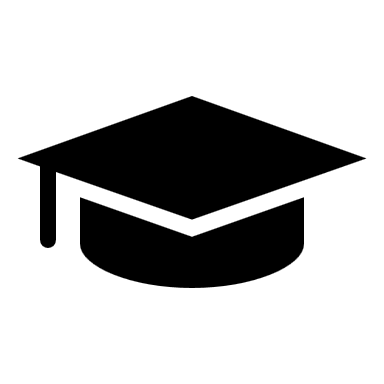 Получить преимущество при поступлении в ВУЗ
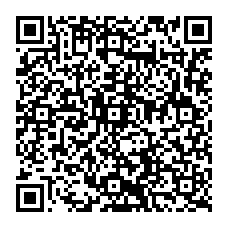 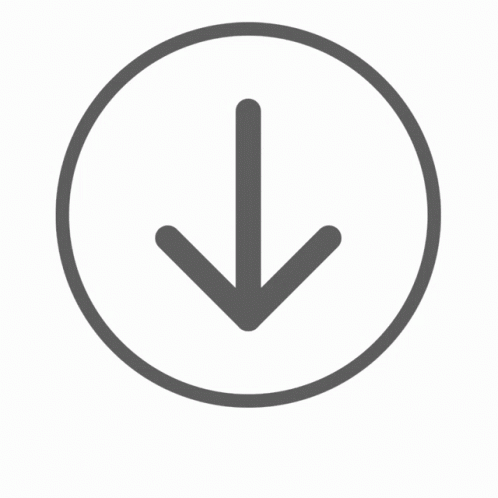 Конструктор бюджета
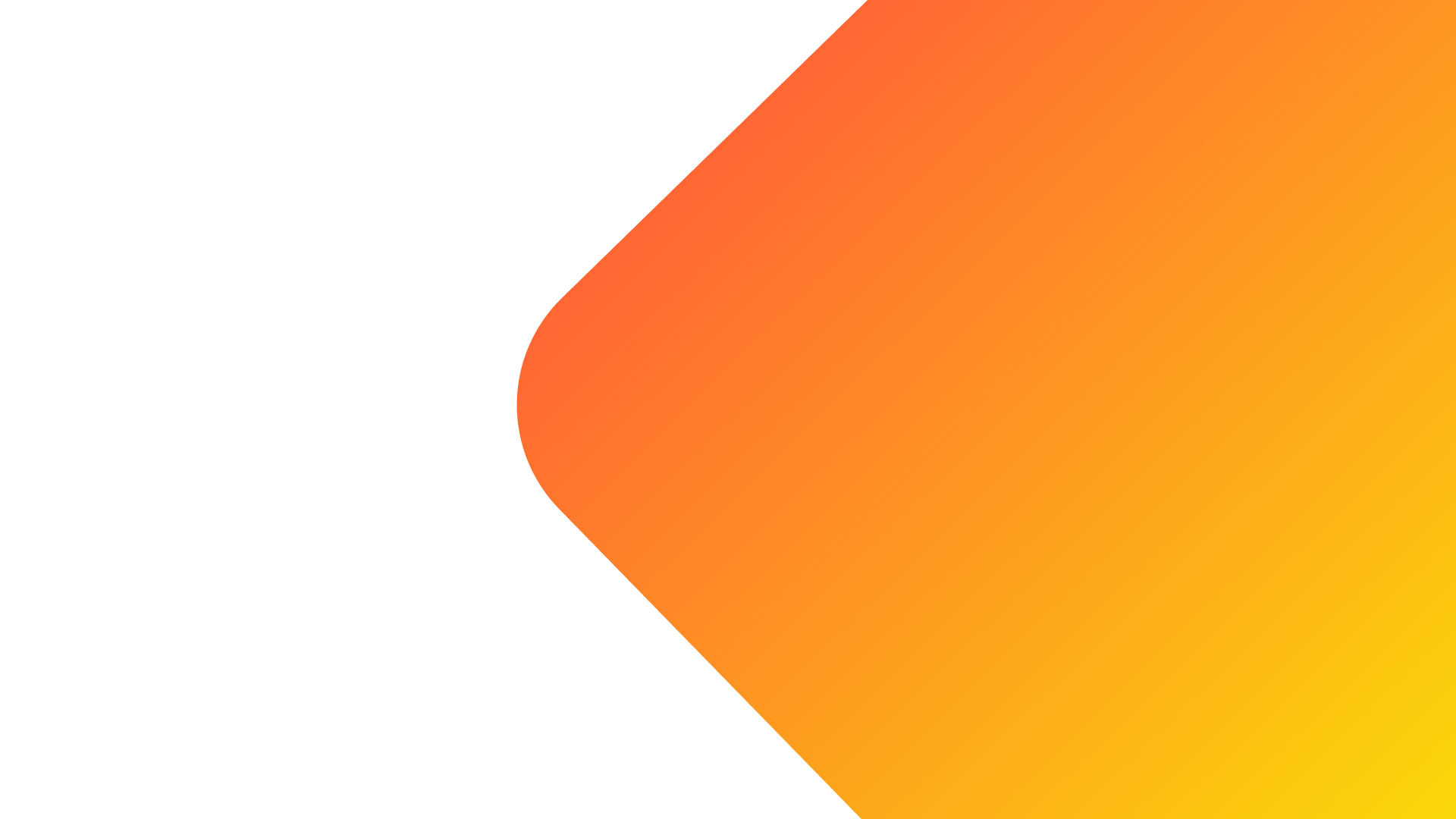 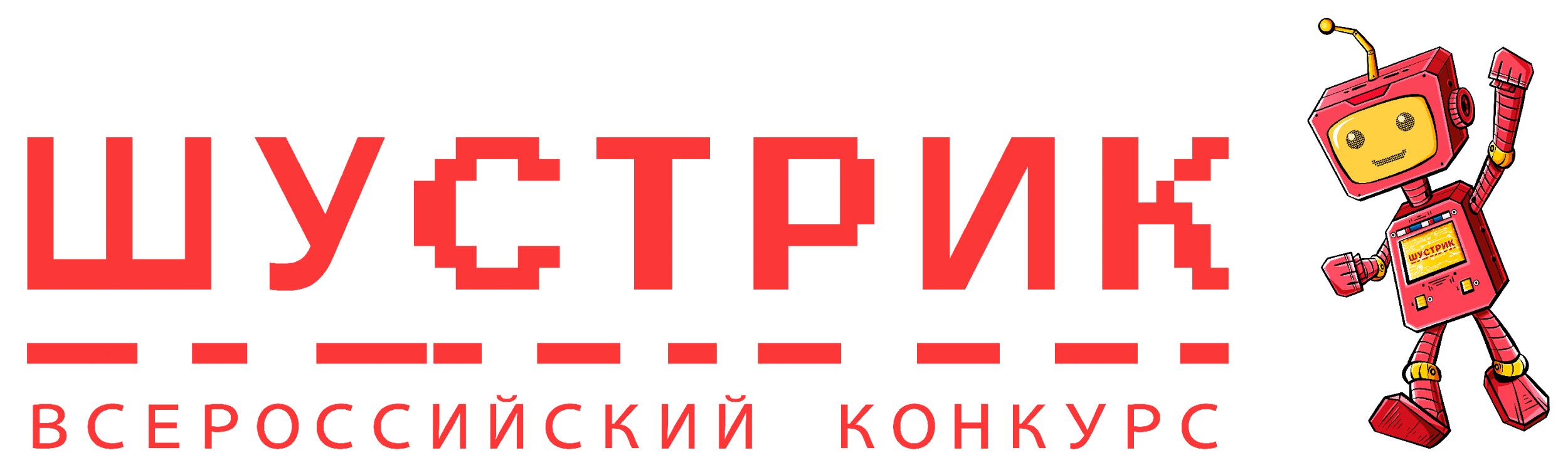 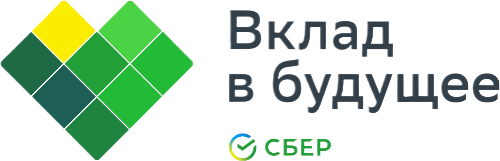 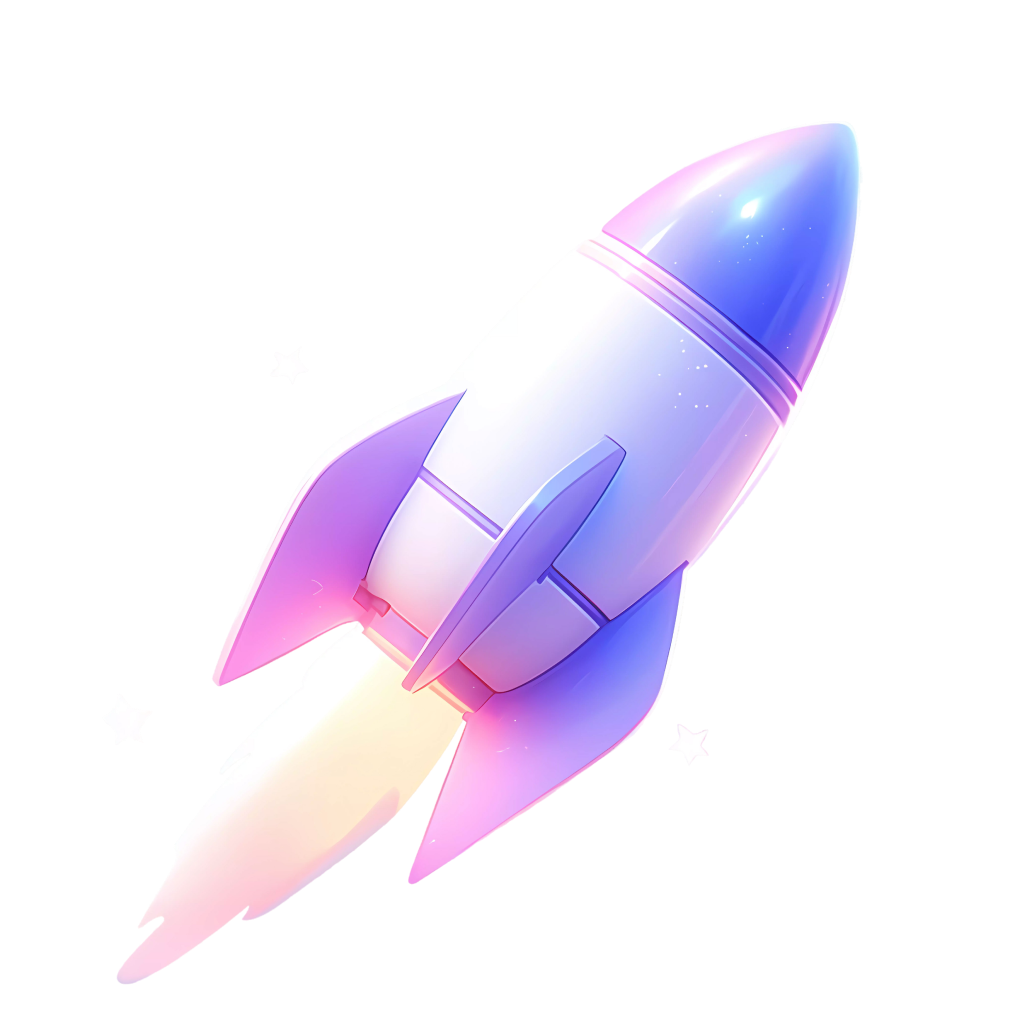 Двигайтесь к своей цели! 


Мы всегда рядом!
Оцените, пожалуйста, наш курс!
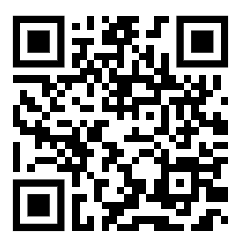 До новых встреч!
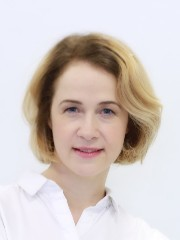 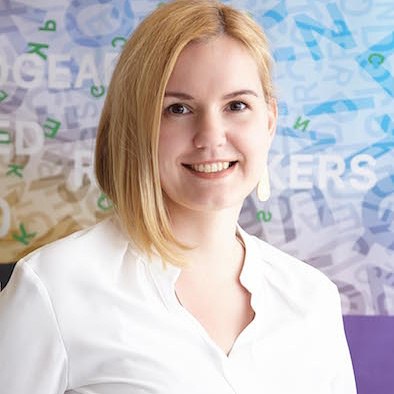 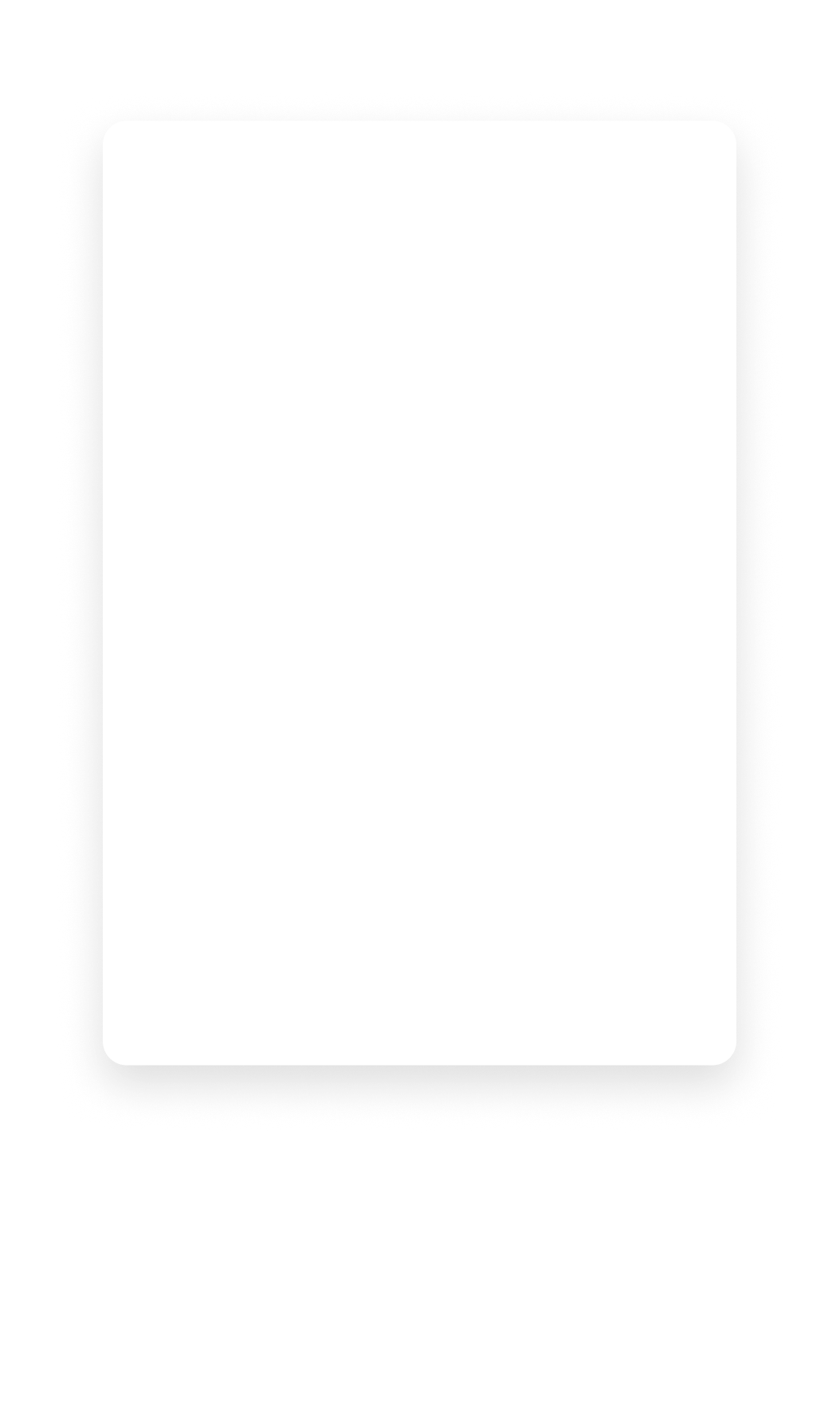 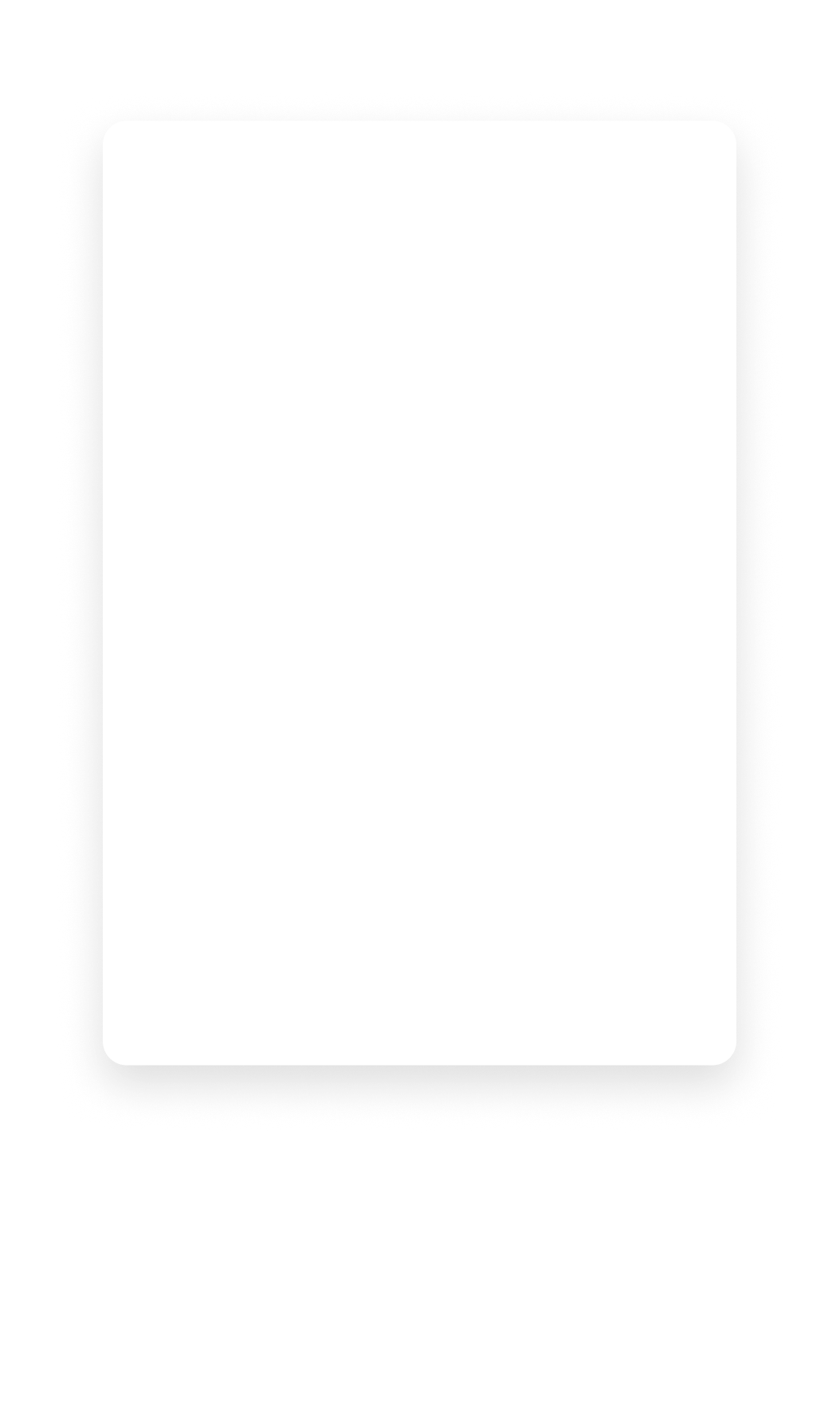 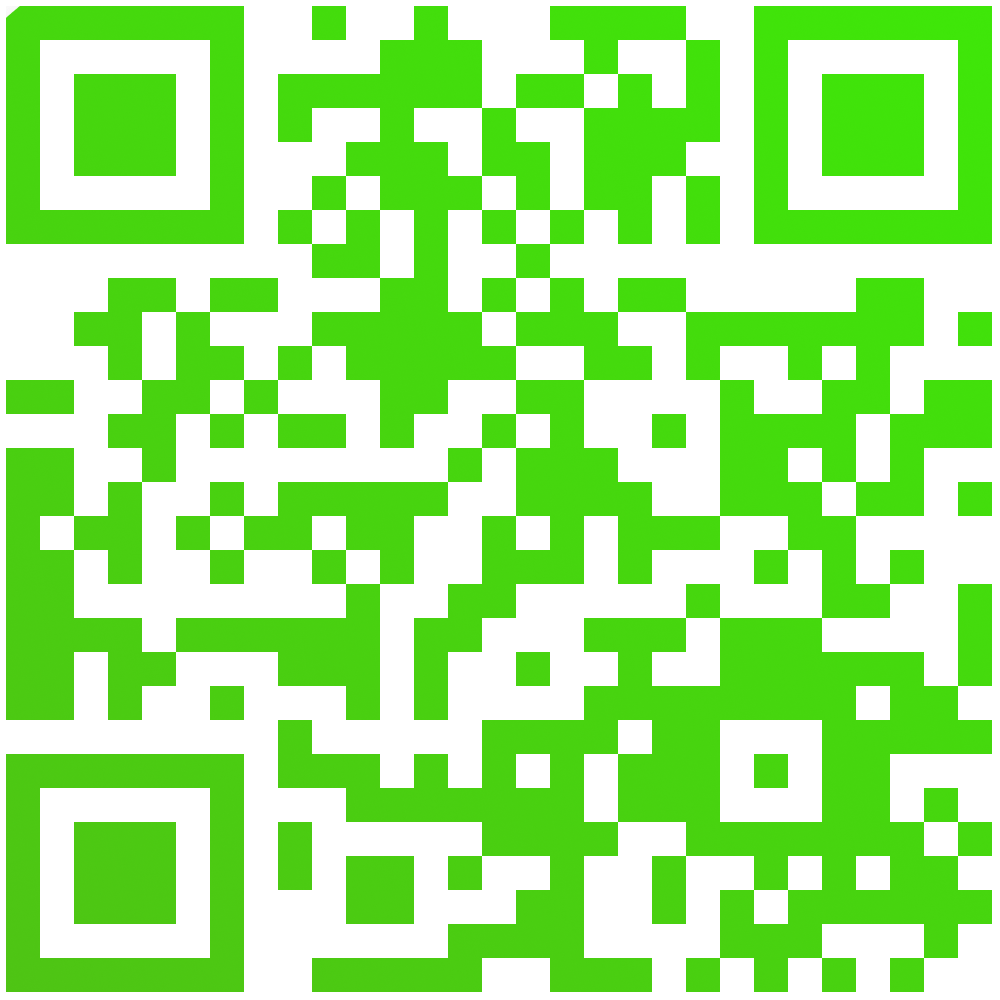 Осипова Нина
Арзамасова Ольга
Руководитель программы «Финансовая грамотность»
Методист программы «Финансовая грамотность»
Почта: nosipova@vbudushee.ru
Почта: arzamasova@vbudushee.ru